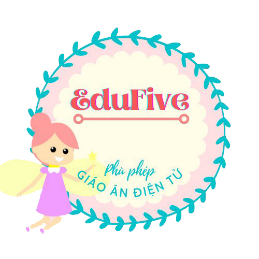 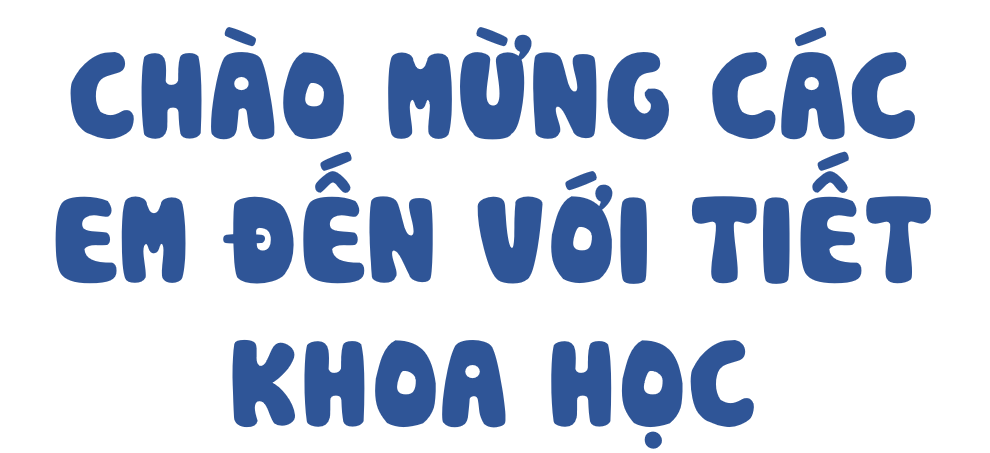 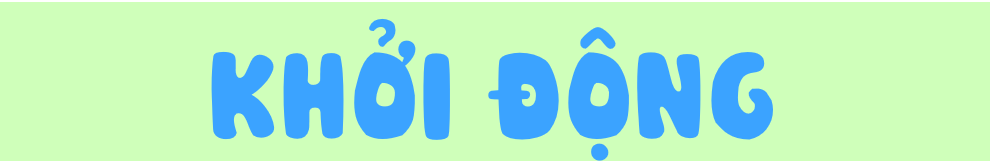 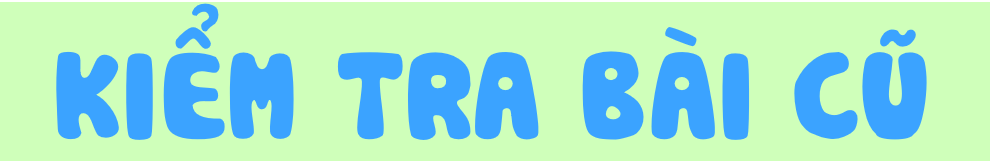 Trong căn bếp, có những vật dụng nào sử dụng điện?
Nguồn điện đó được lấy từ đâu?
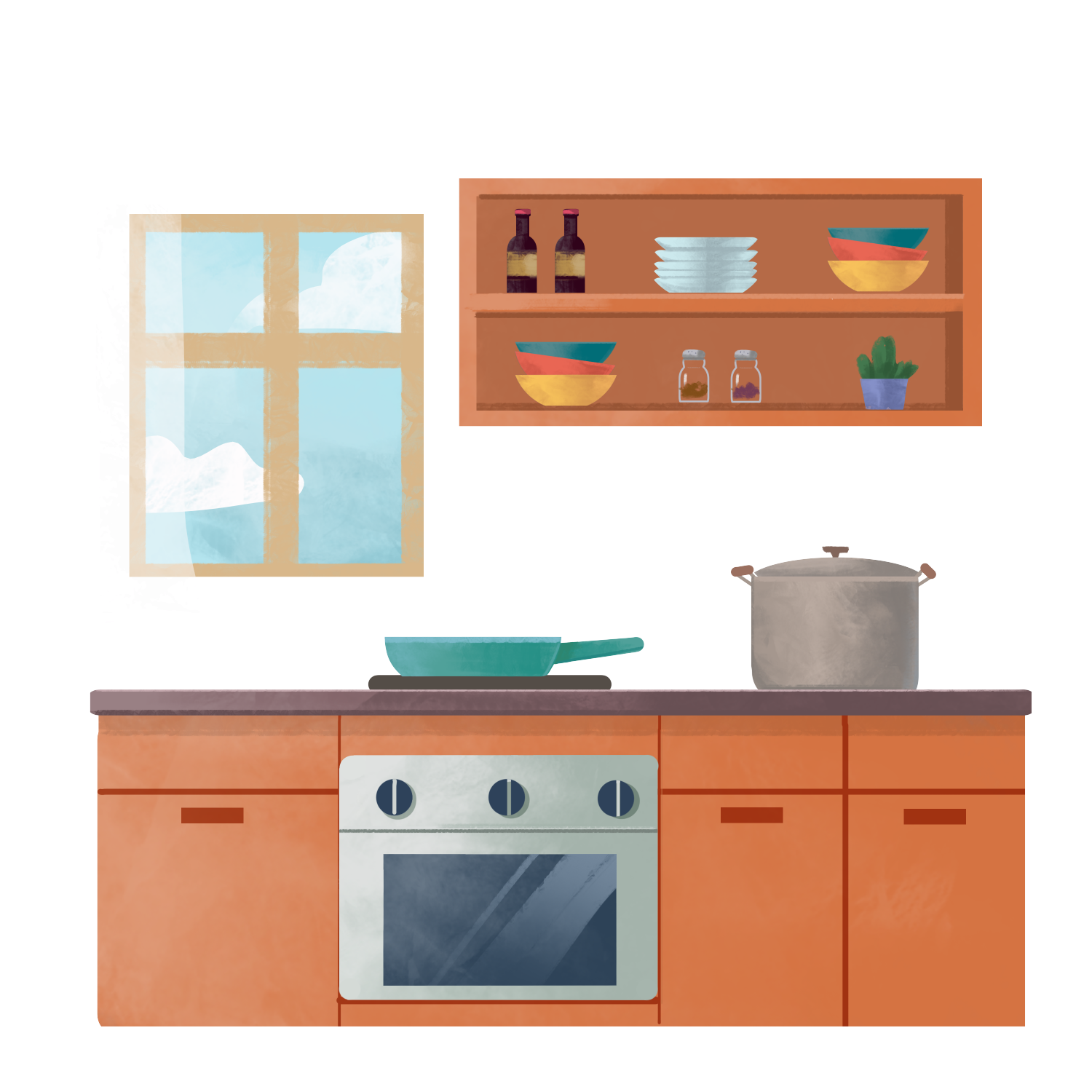 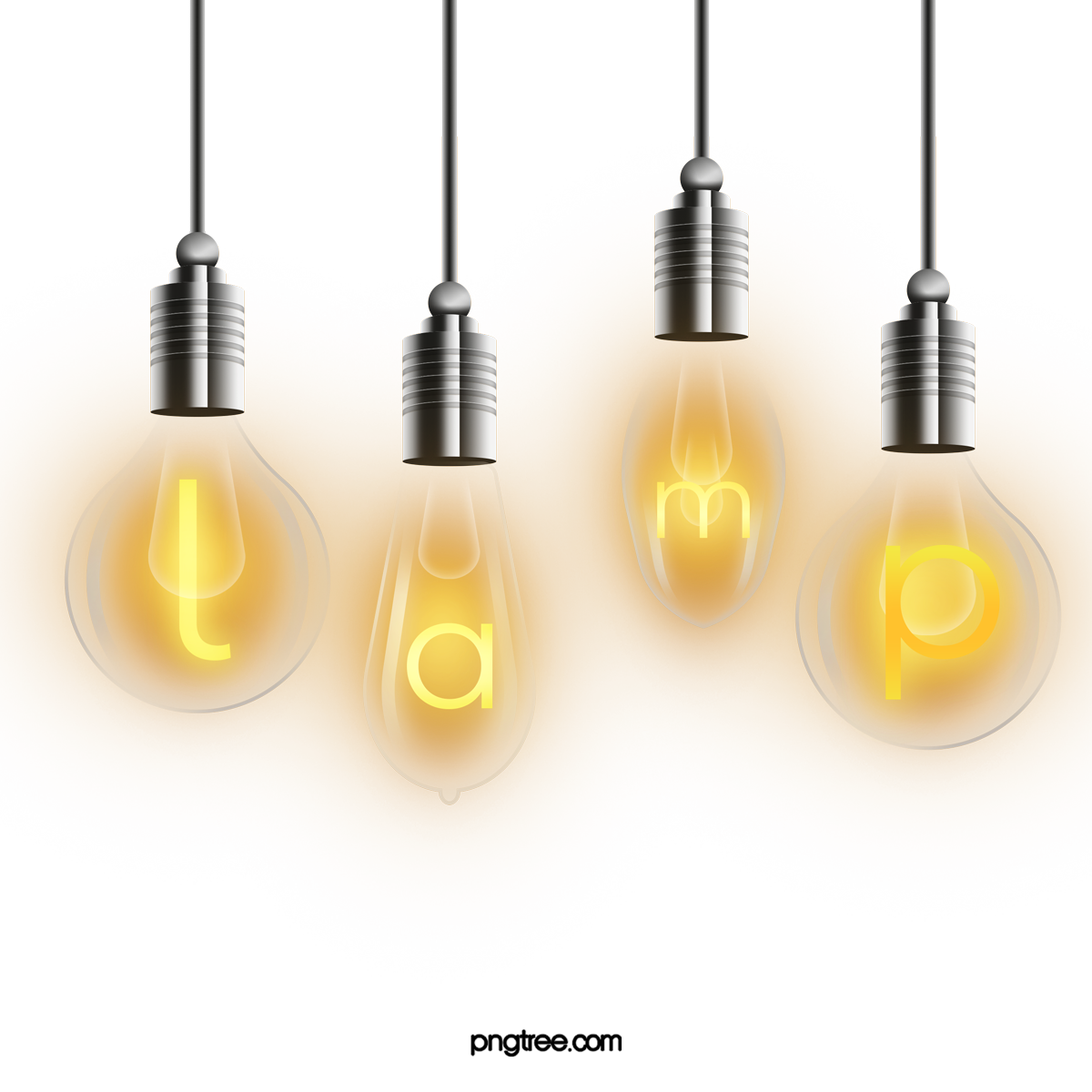 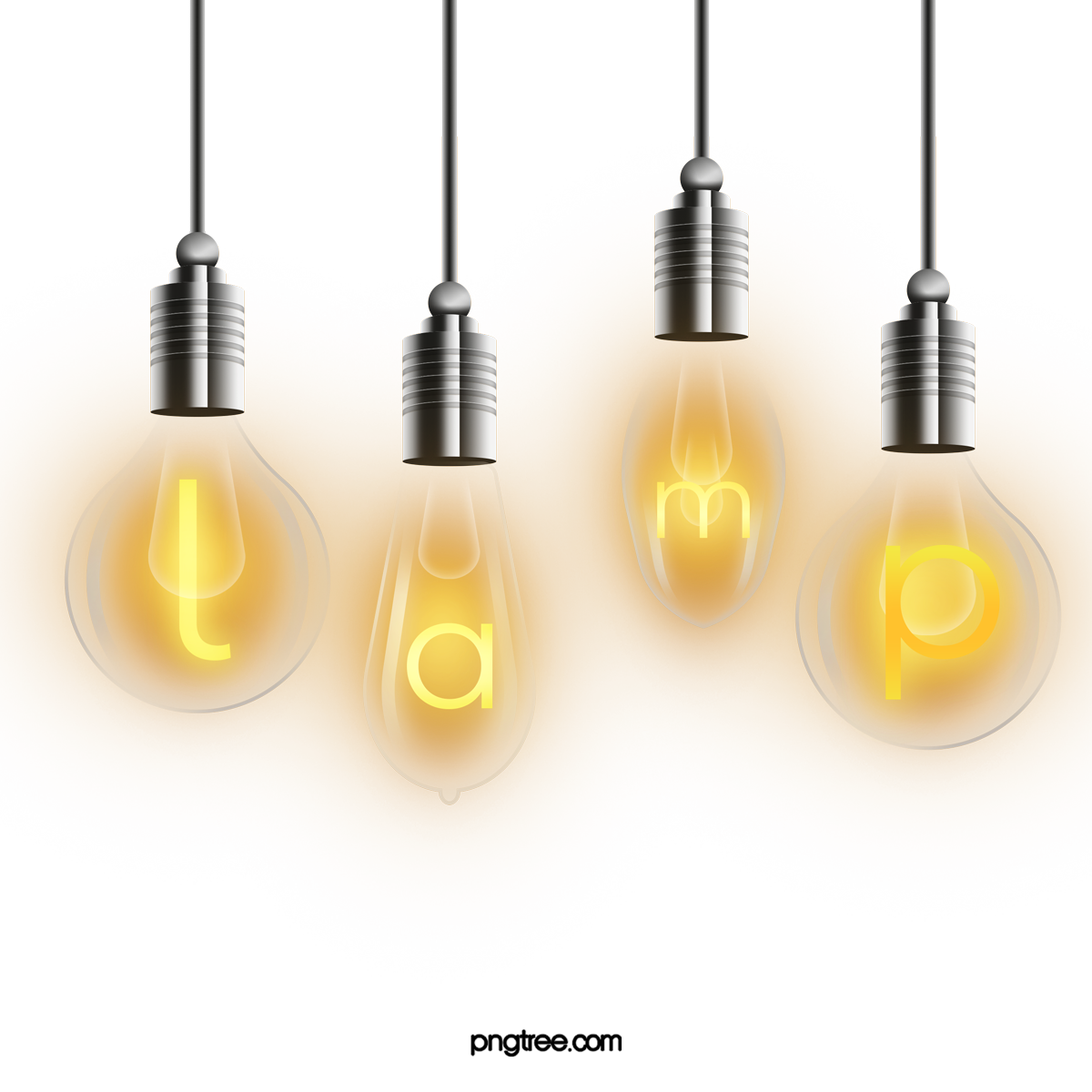 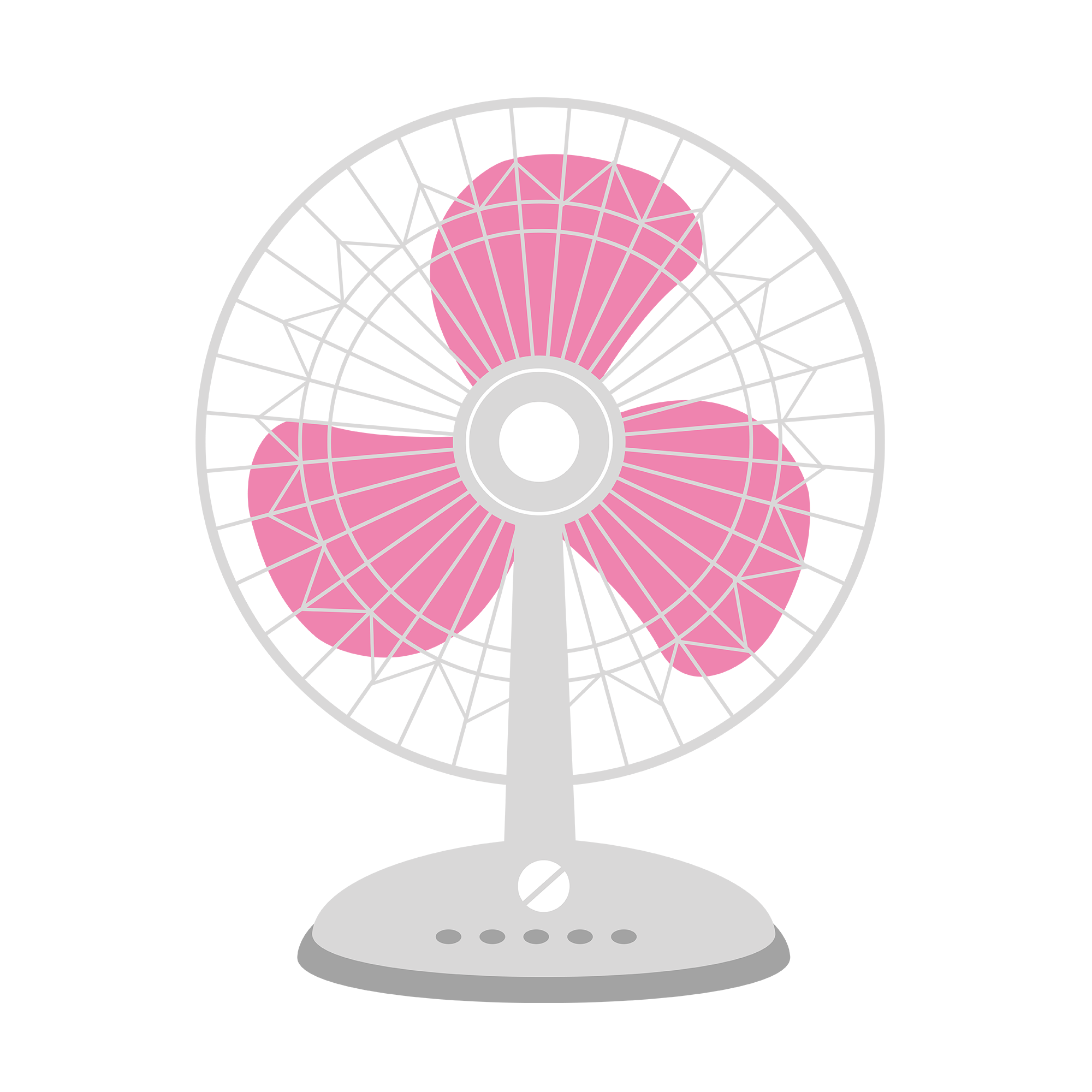 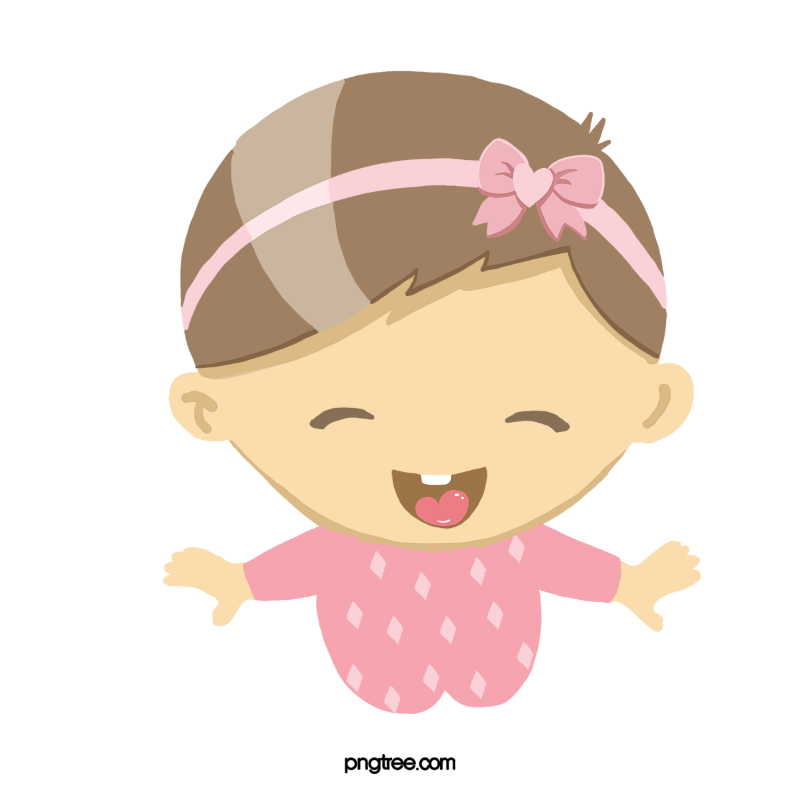 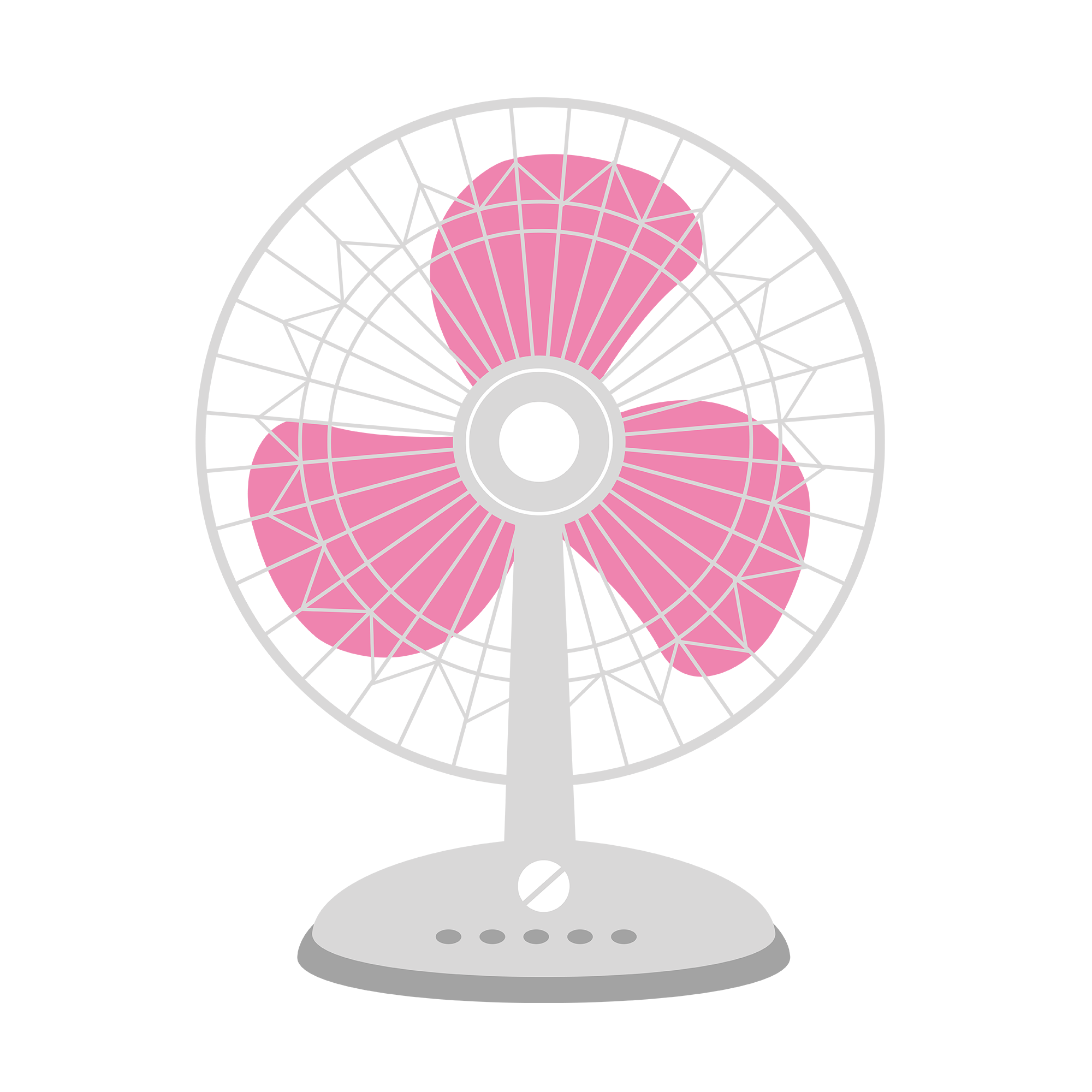 Nhà máy thủy điện
Nhà máy nhiệt điện
Bình ắc quy
Pin
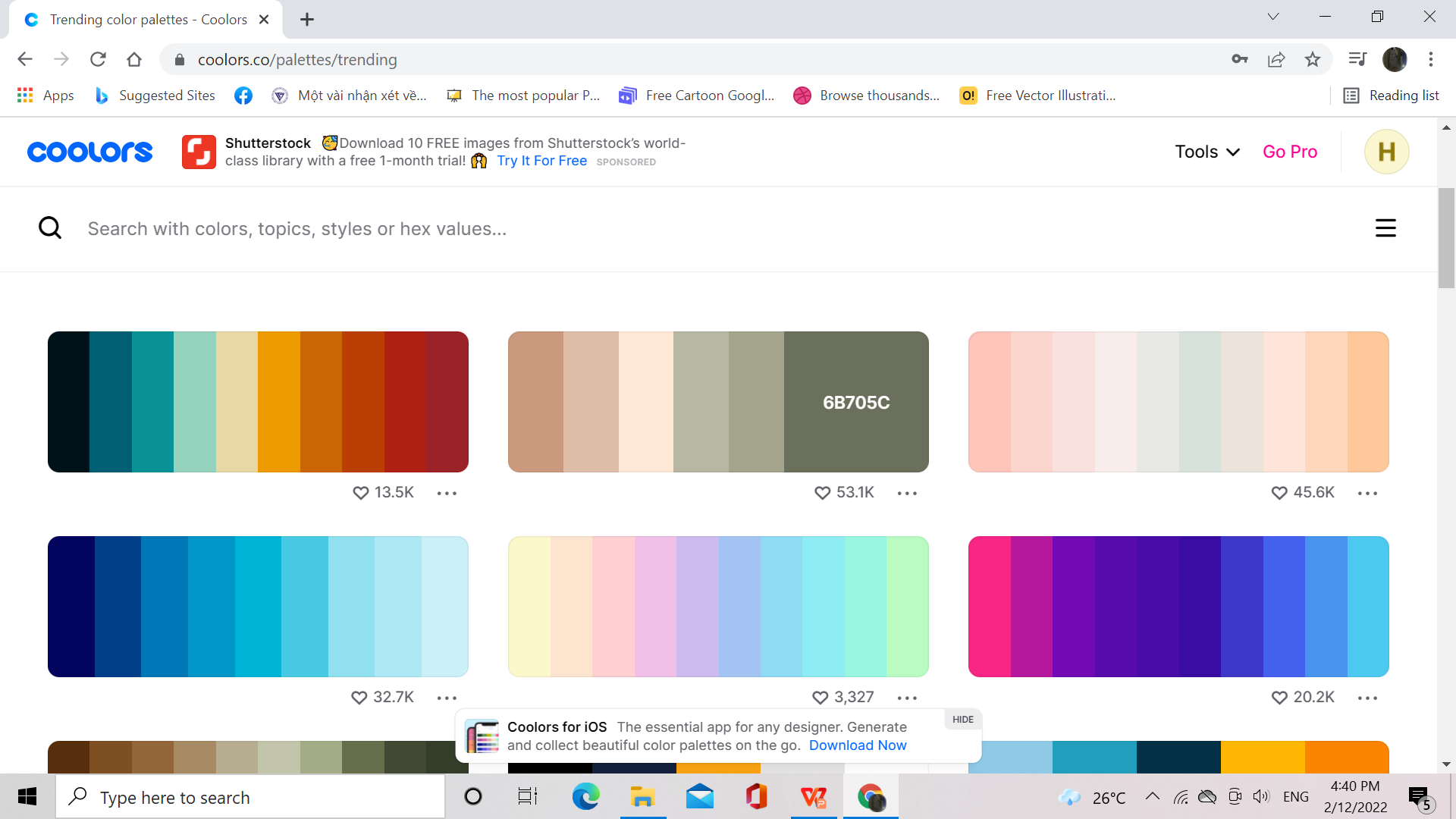 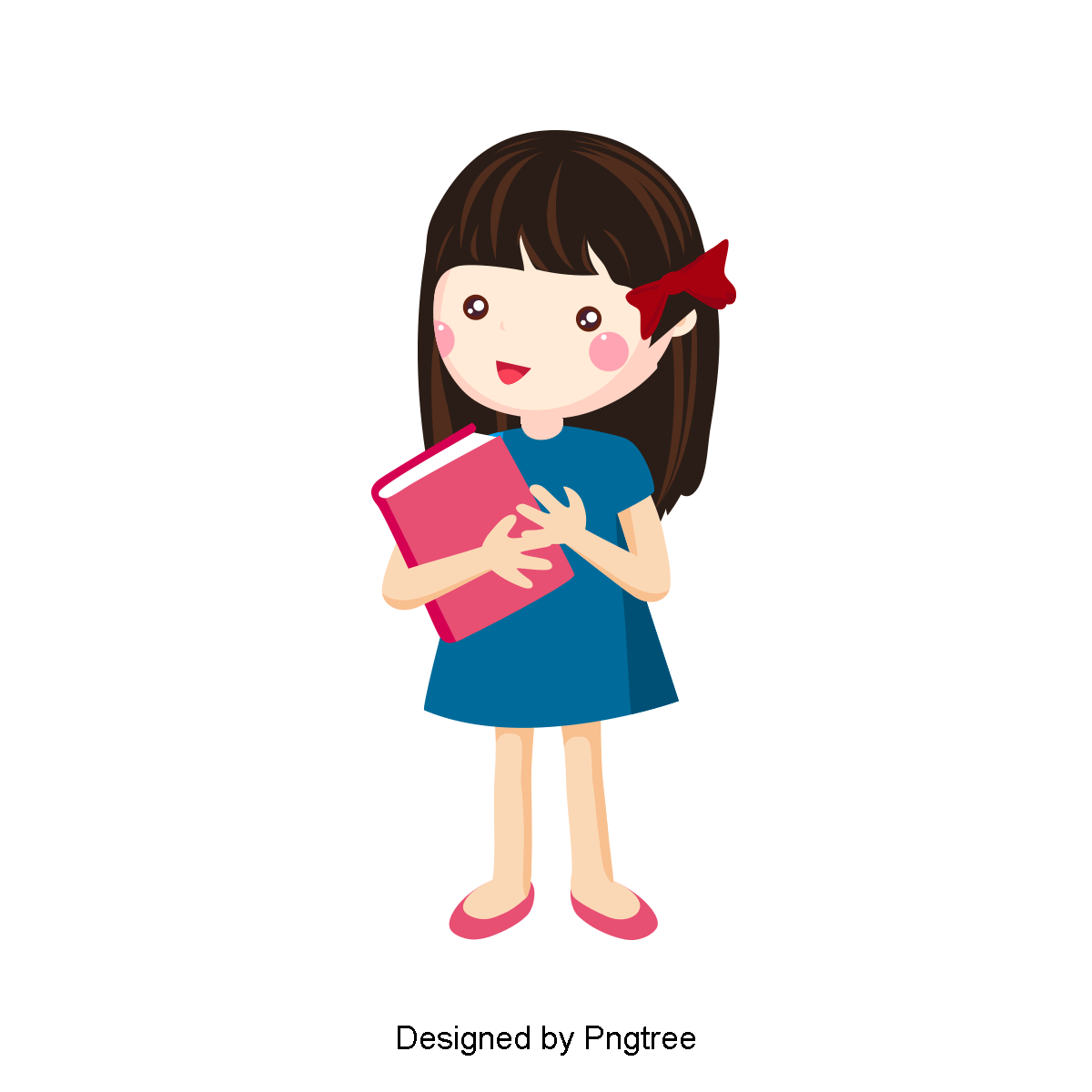 Điện rất quan trọng đối với đời sống con người, bài học hôm nay sẽ giúp chúng ta biết cách lắp mạch điện đơn giản!
Tớ sẽ theo chân các cậu để hướng dẫn, giúp chúng ta thực hành một cách an toàn nhé!
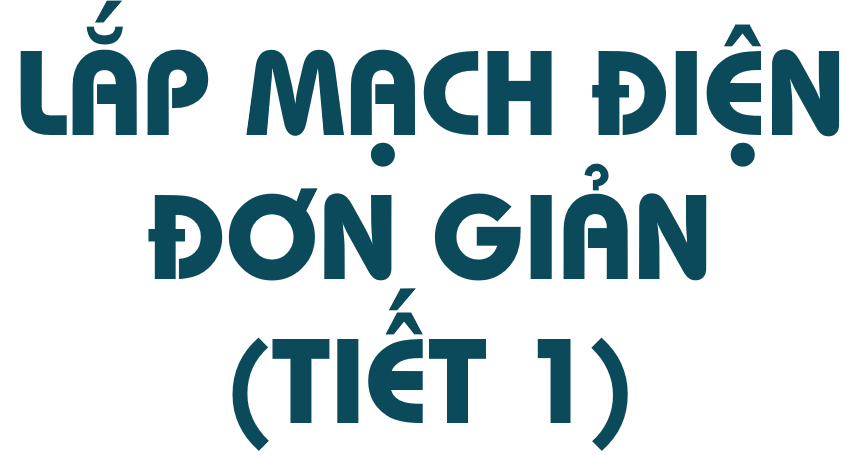 Khoa học
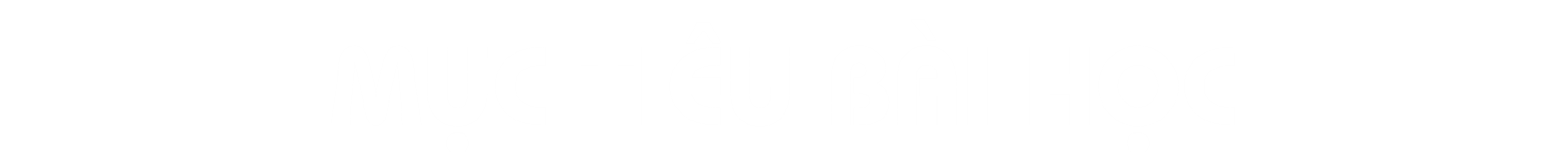 Sử dụng pin, bóng đèn, dây điện để lắp được mạch điện đơn giản
Hiểu thế nào là mạch kín, mạch hở
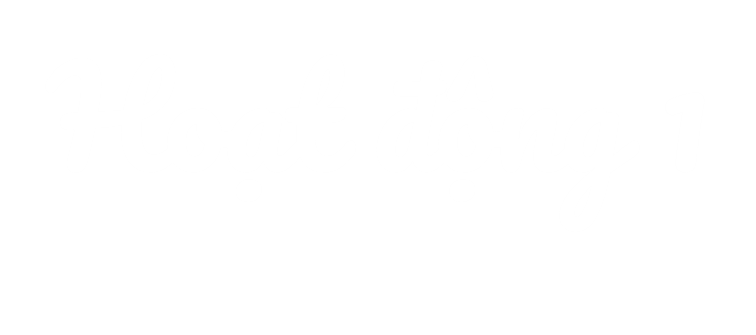 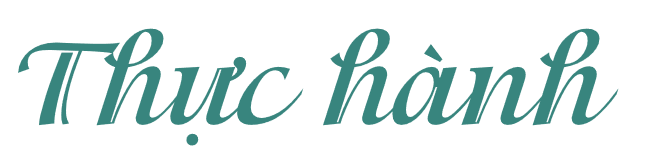 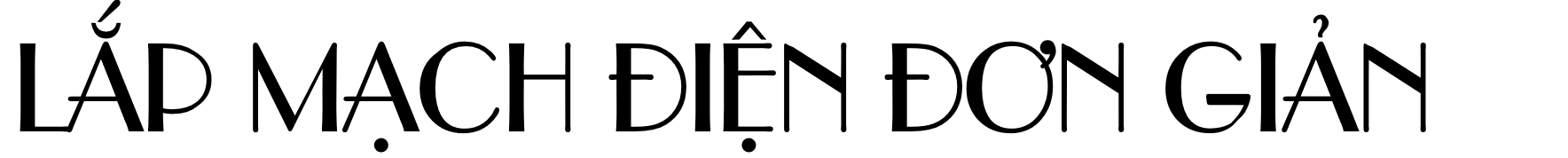 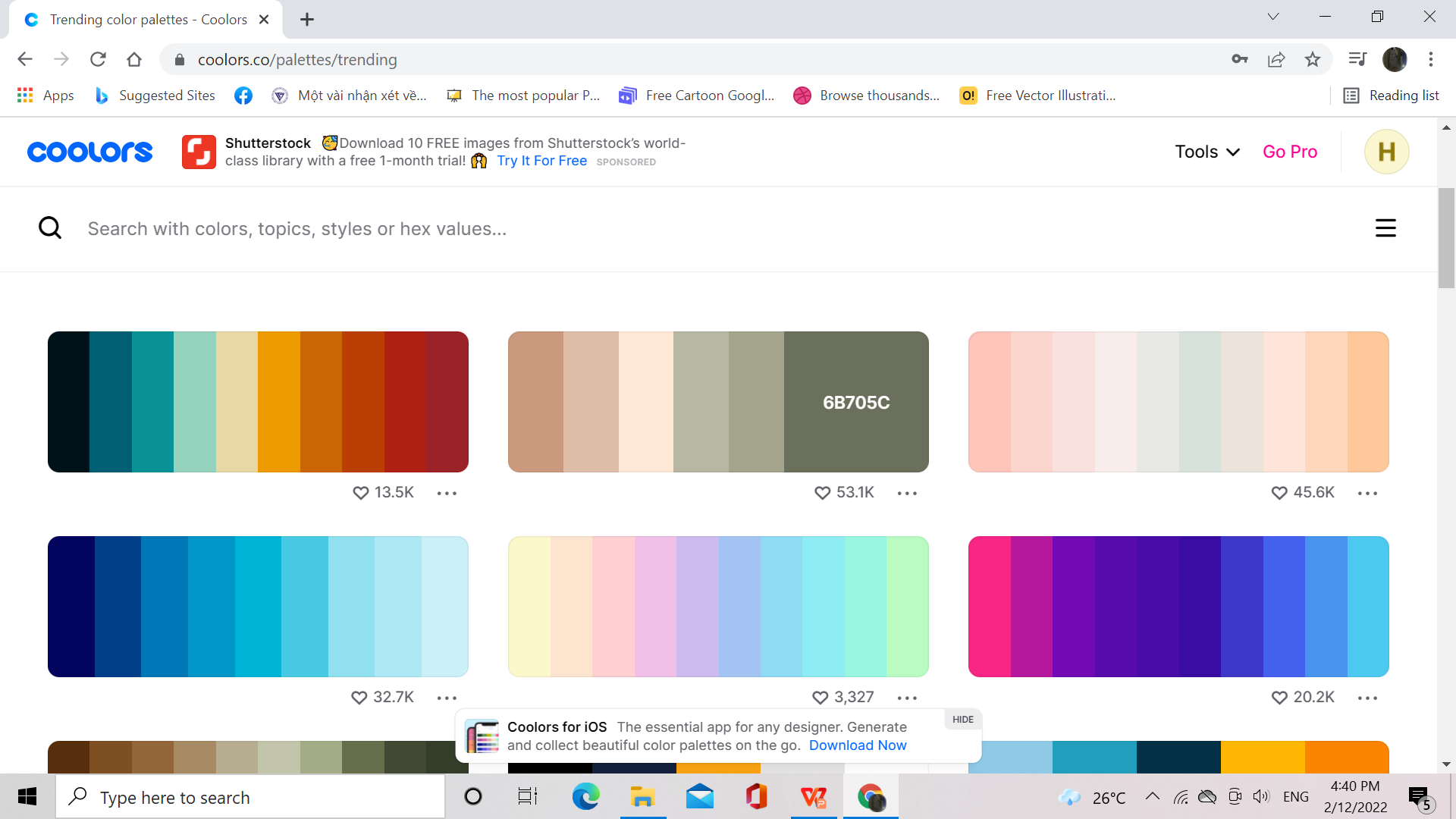 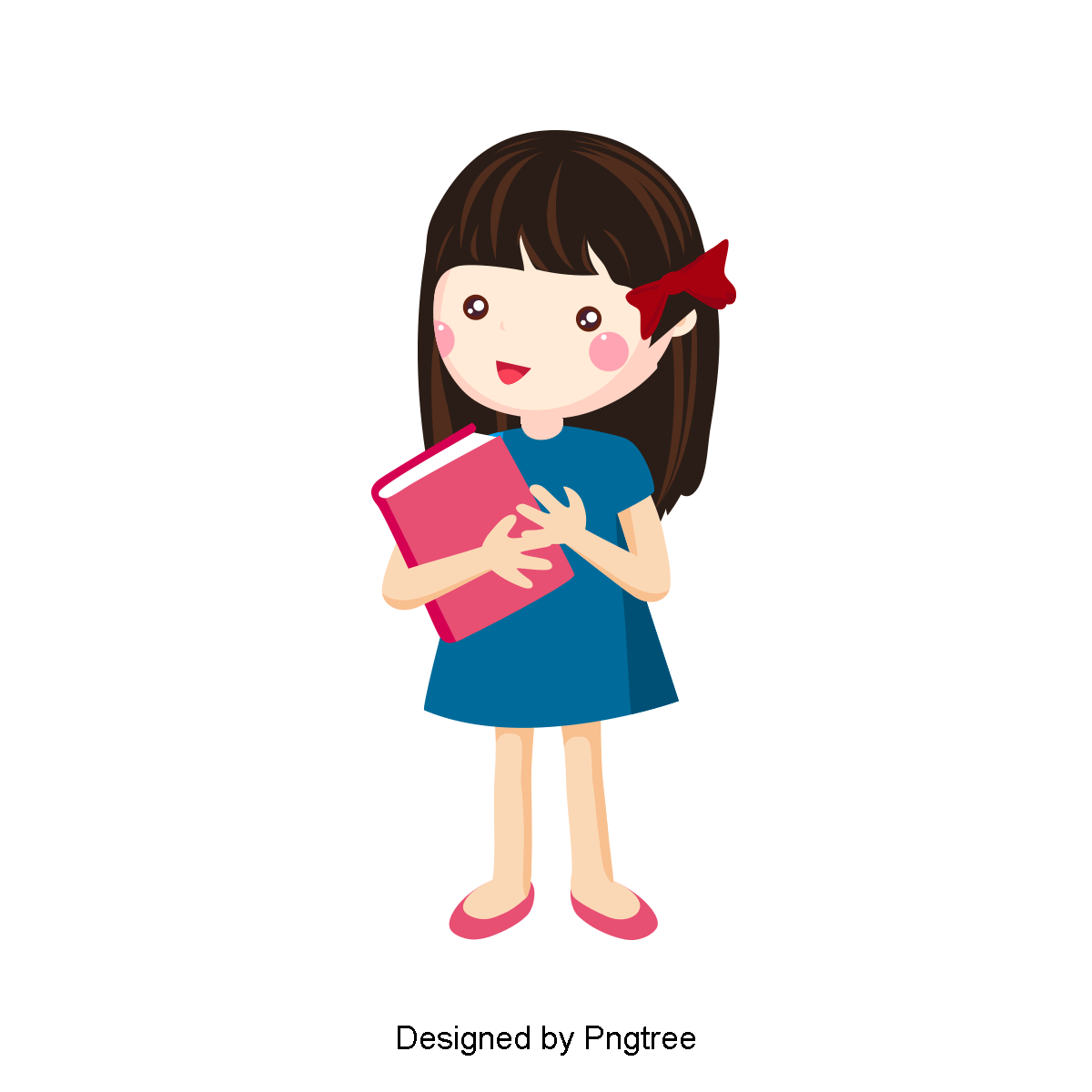 Để thực hành, chúng ta cần những dụng cụ nào?
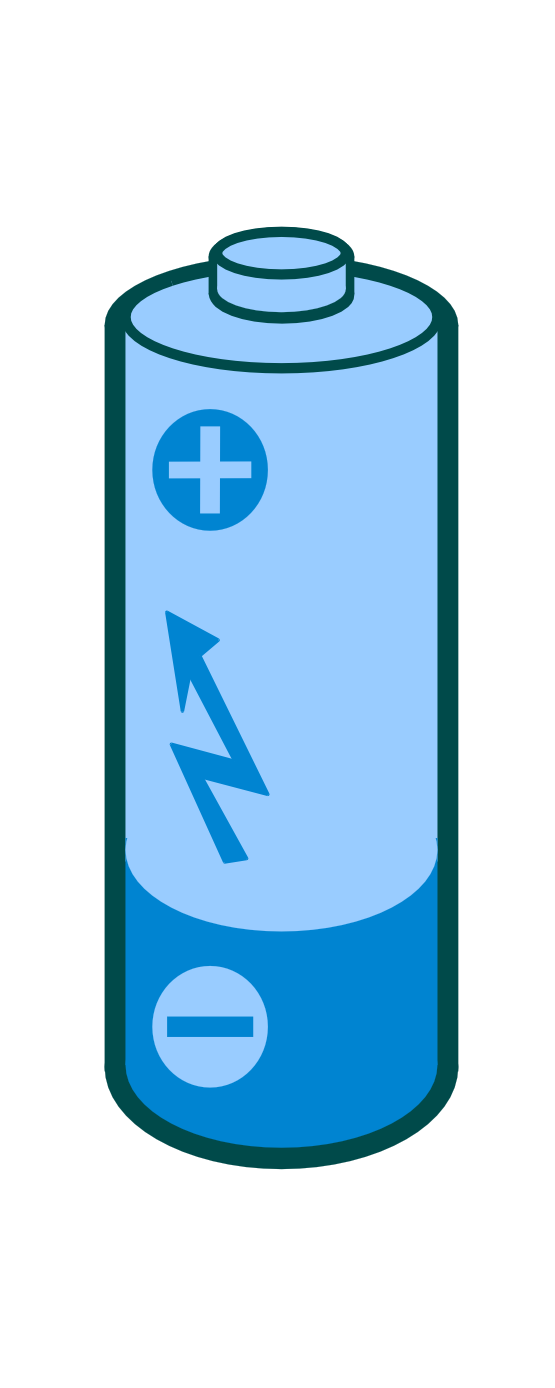 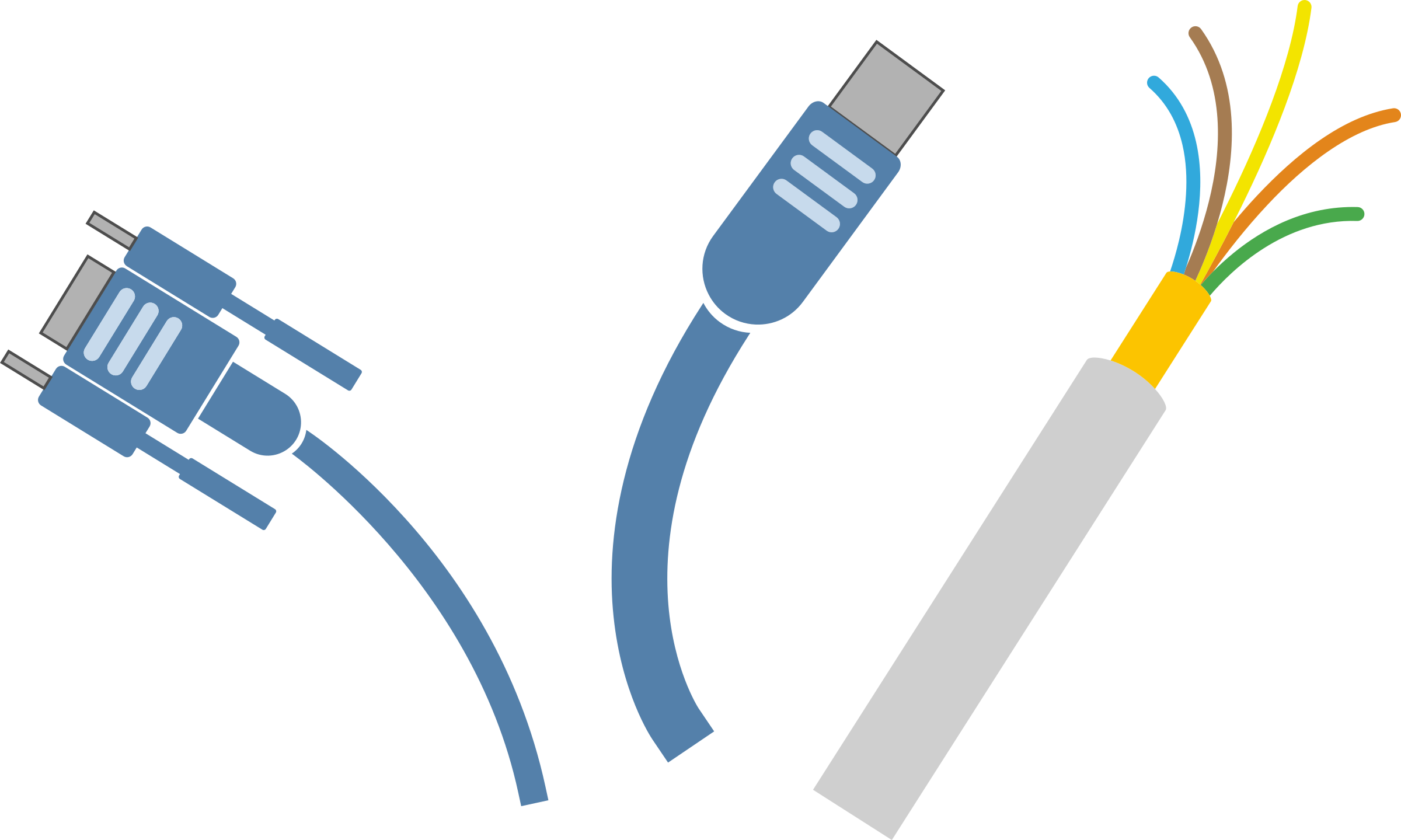 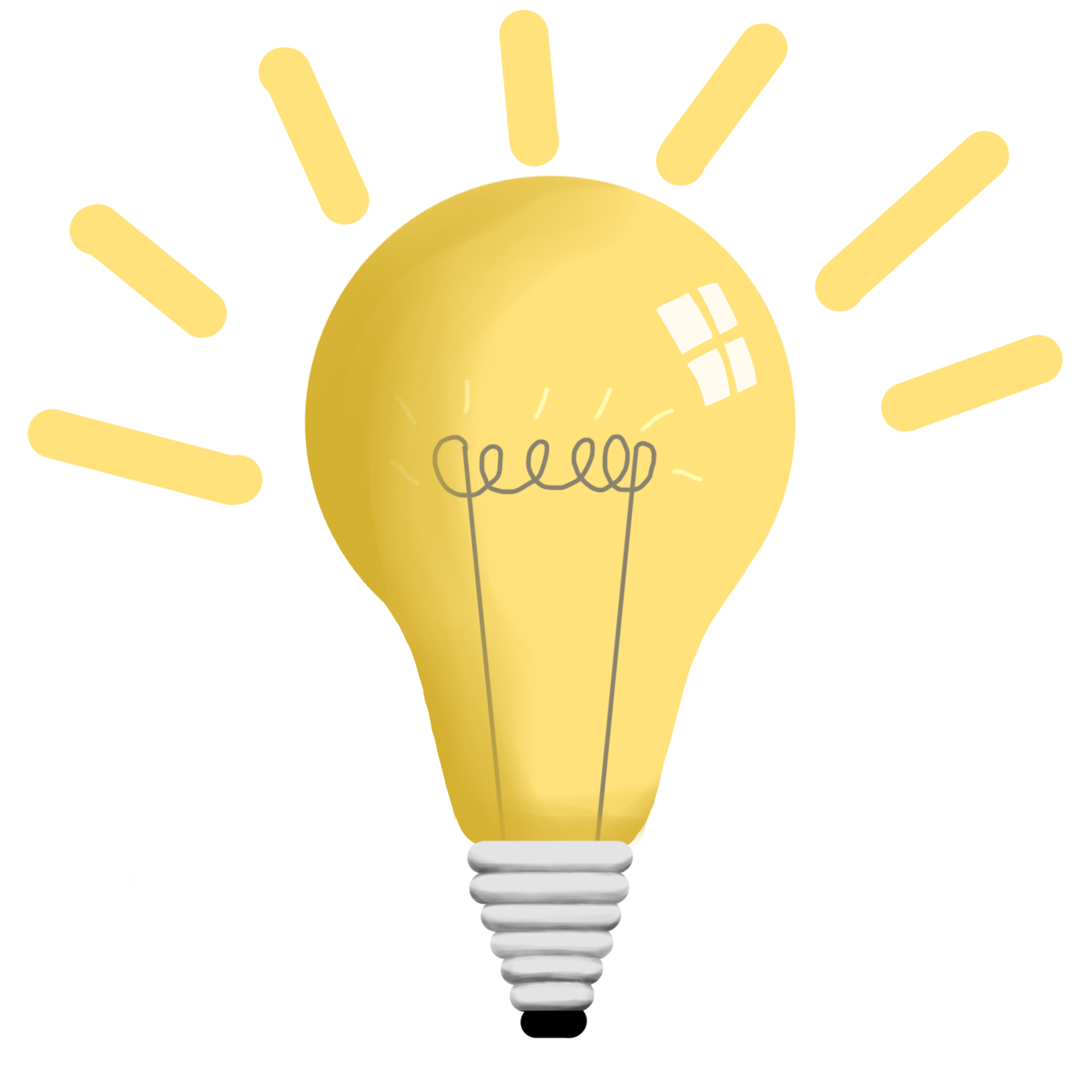 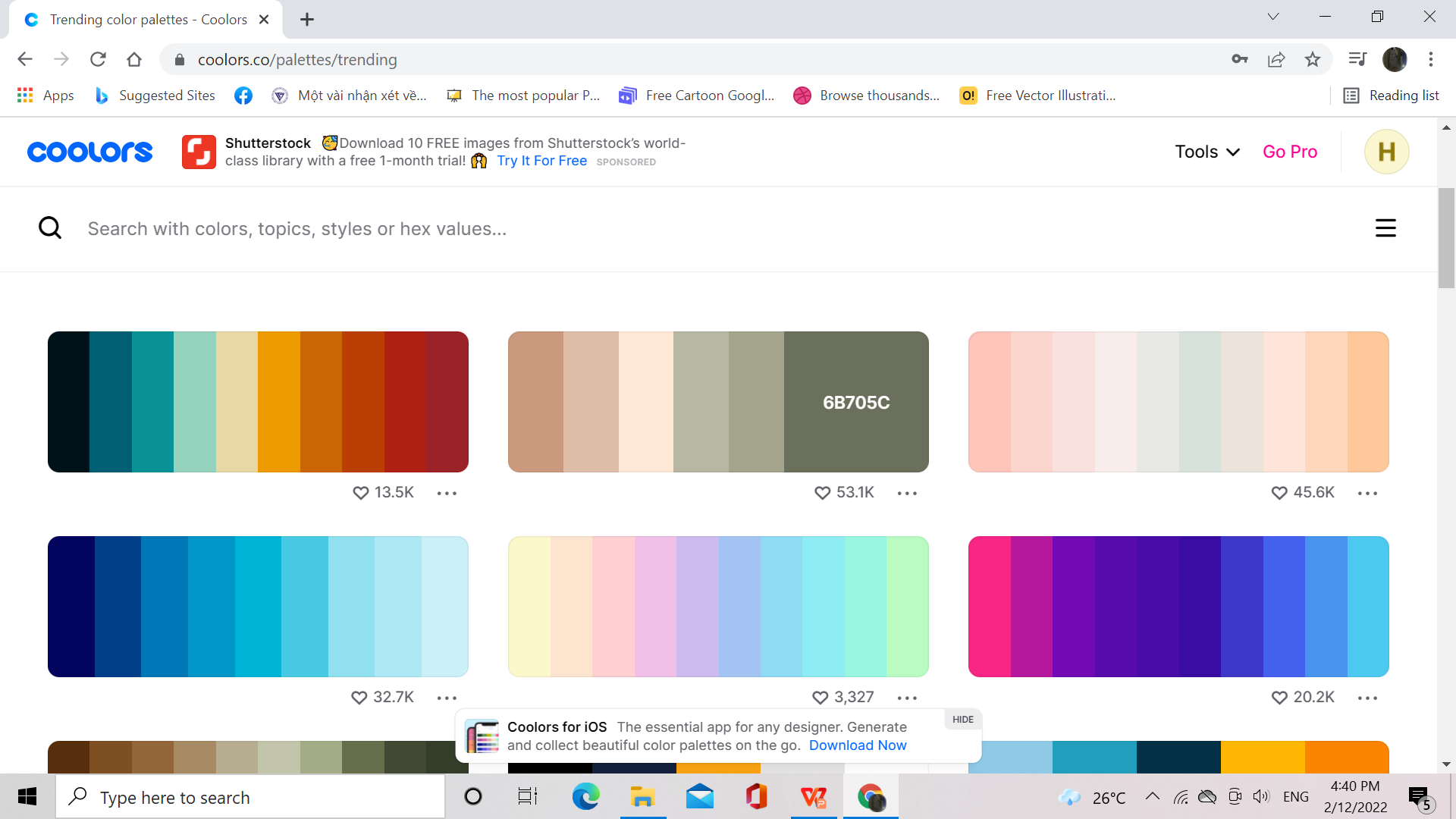 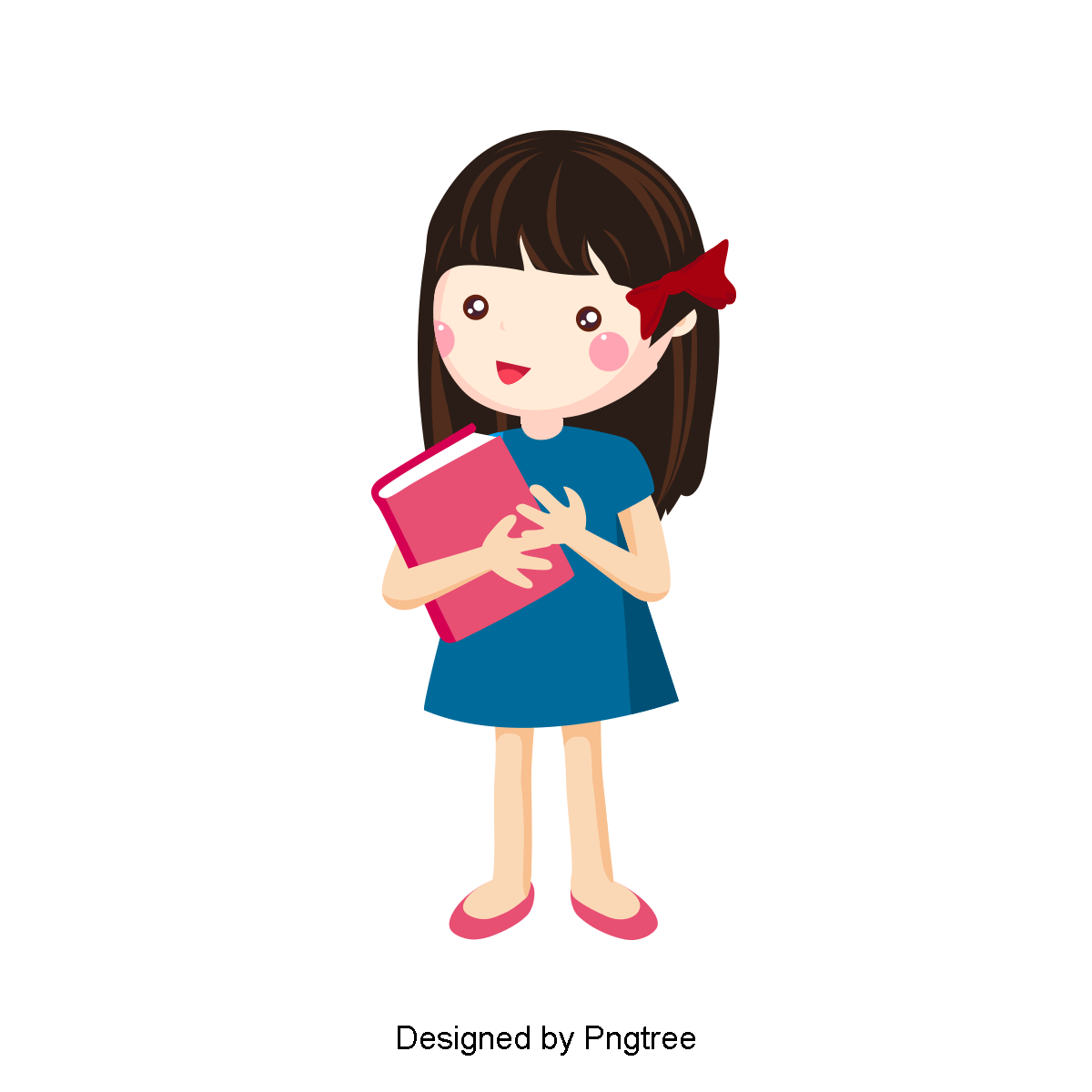 Đâu là cực dương, cực âm của pin?
Đâu là núm thiếc, dây tóc?
Cực dương
Cực âm
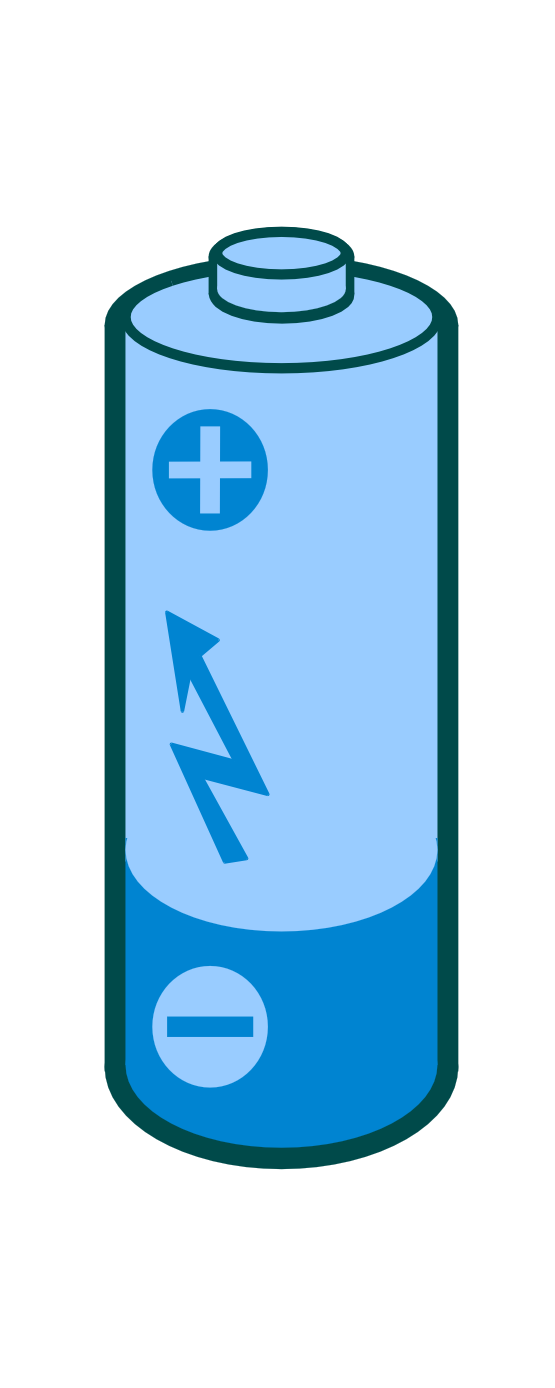 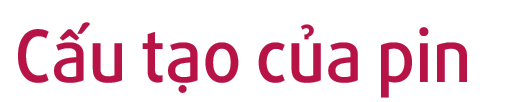 Pin là nguồn cung cấp năng lượng điện làm sáng đèn. Mỗi pin có 2 cực, một cực dương (+) và một cực âm (-).
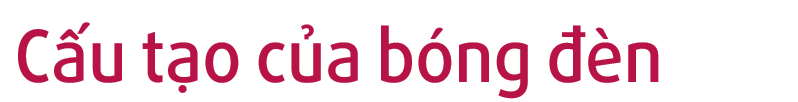 Núm thiếc
Dây tóc
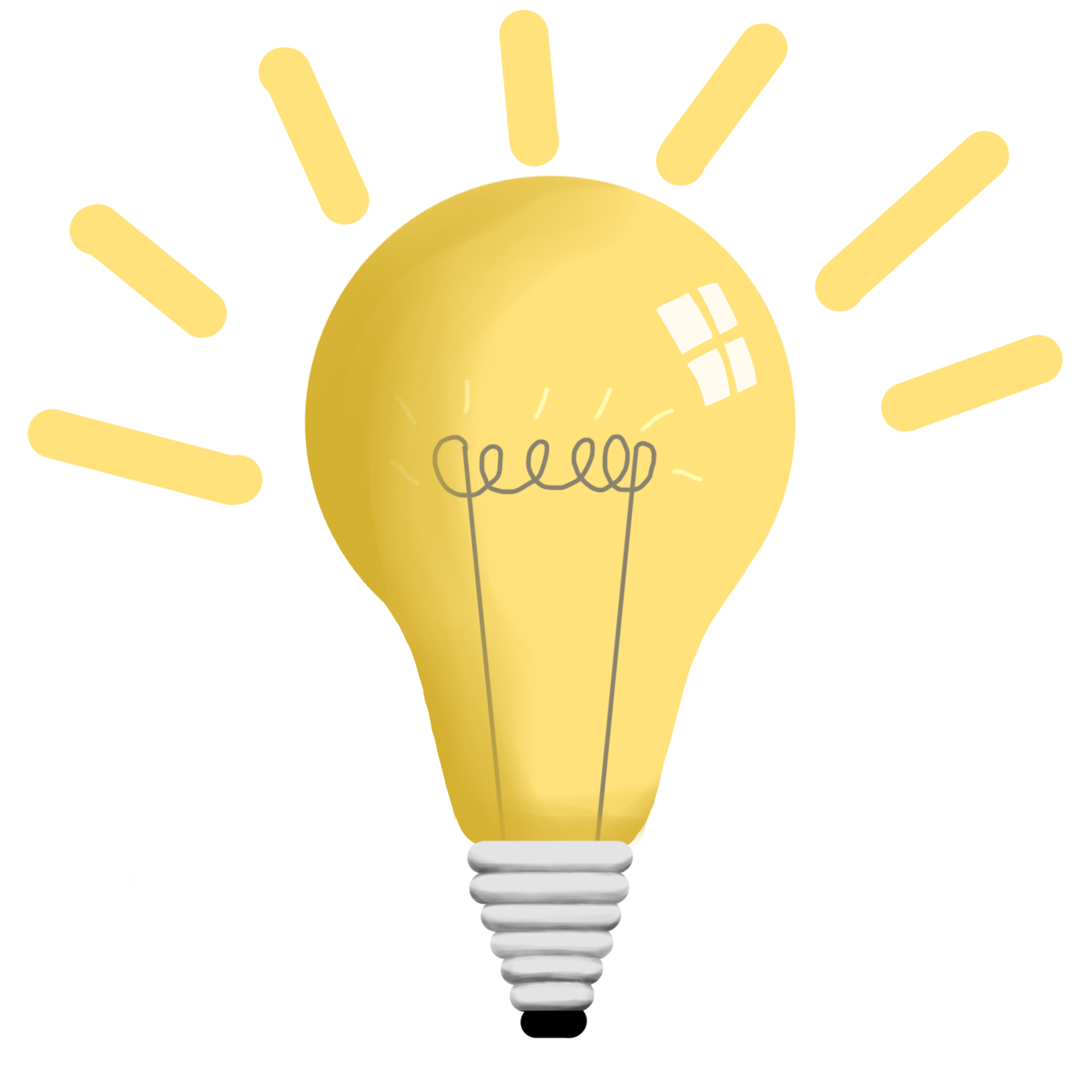 Bên trong bóng đèn là dây tóc, hai đầu dây tóc được nối ra bên ngoài. Dòng điện chạy qua dây tóc bóng đèn làm cho dây tóc nóng tới mức phát ra ánh sáng.
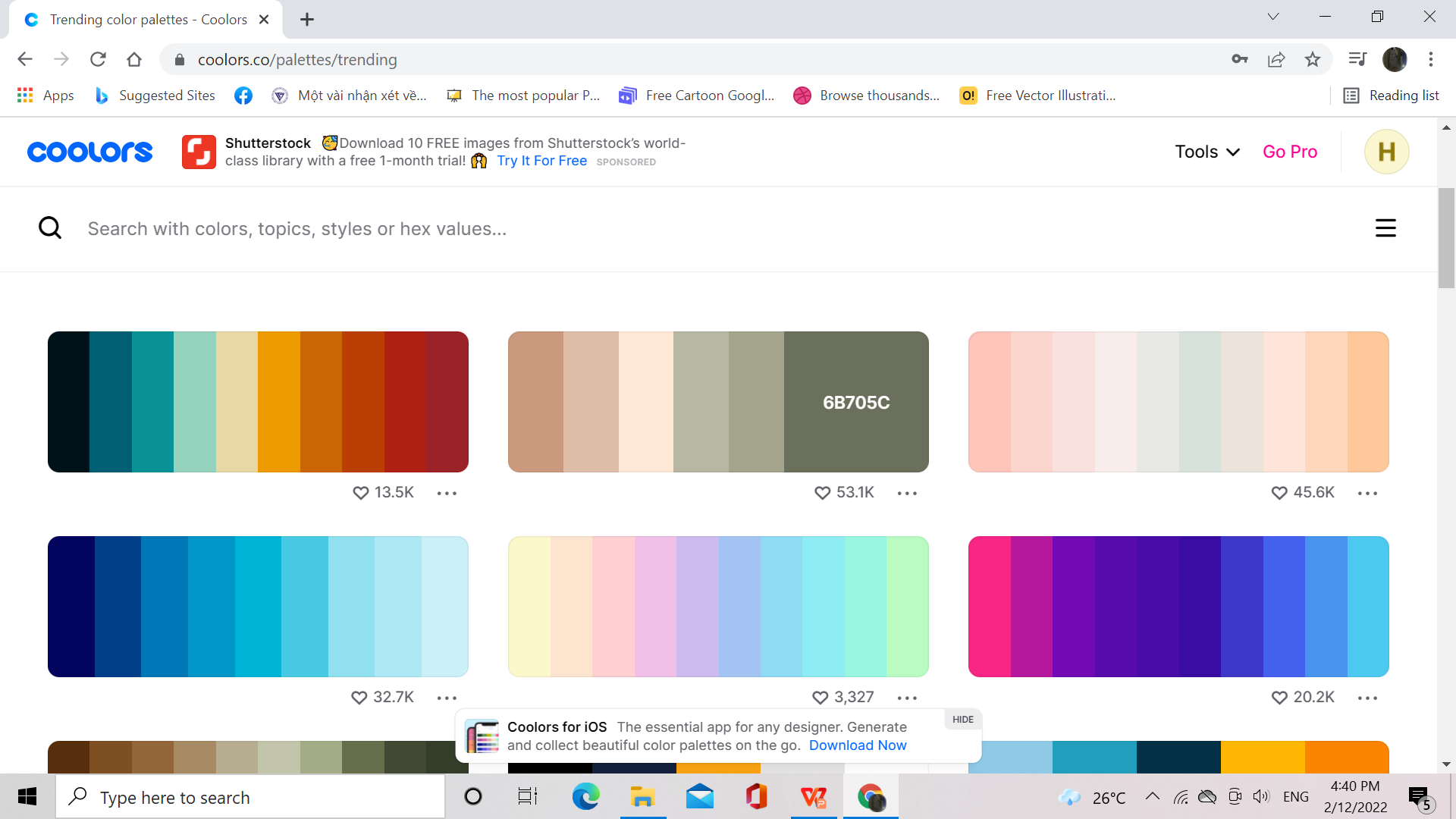 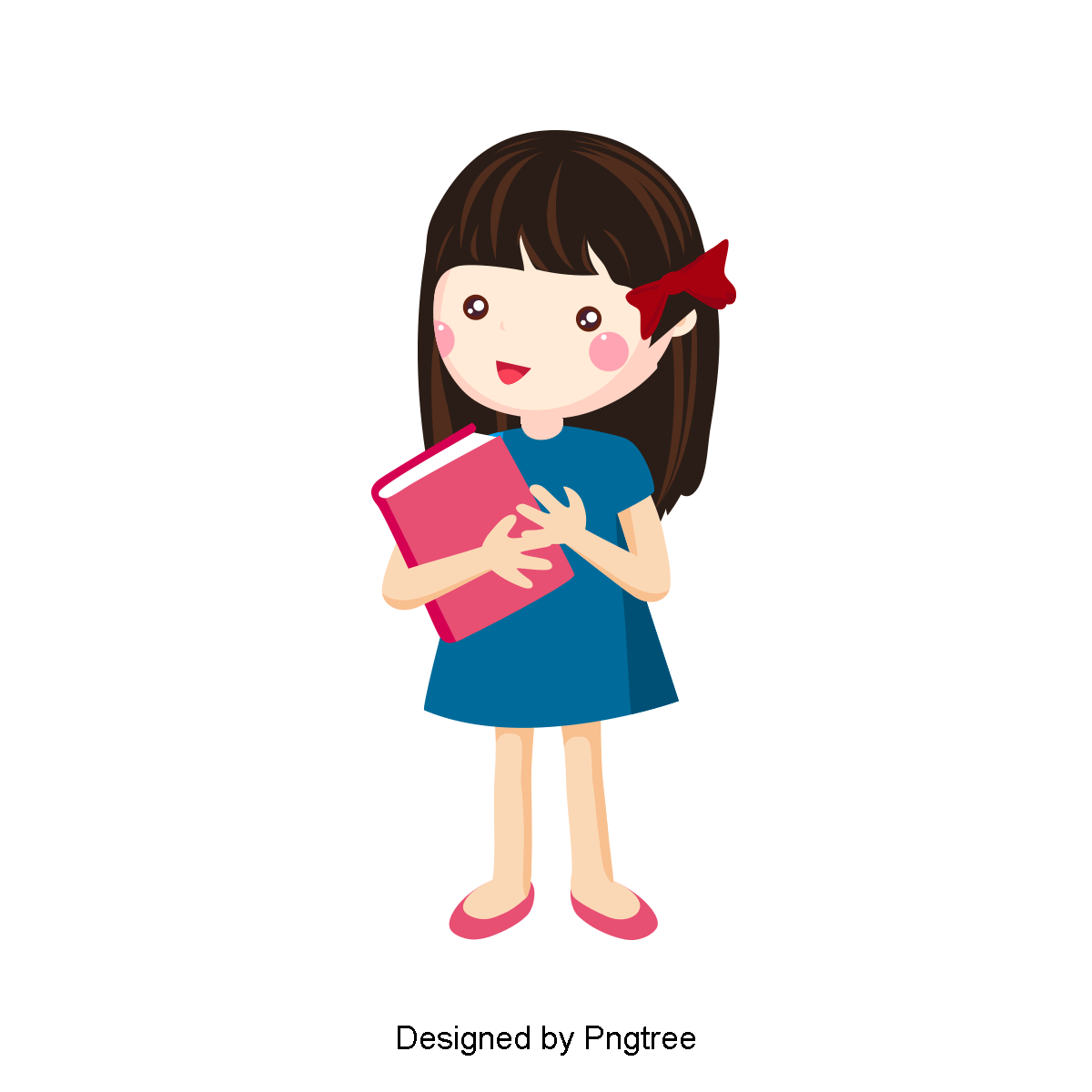 Cùng đoán xem hai cách lắp dưới đây, cách nào bóng đèn có thể sáng? Vì sao?
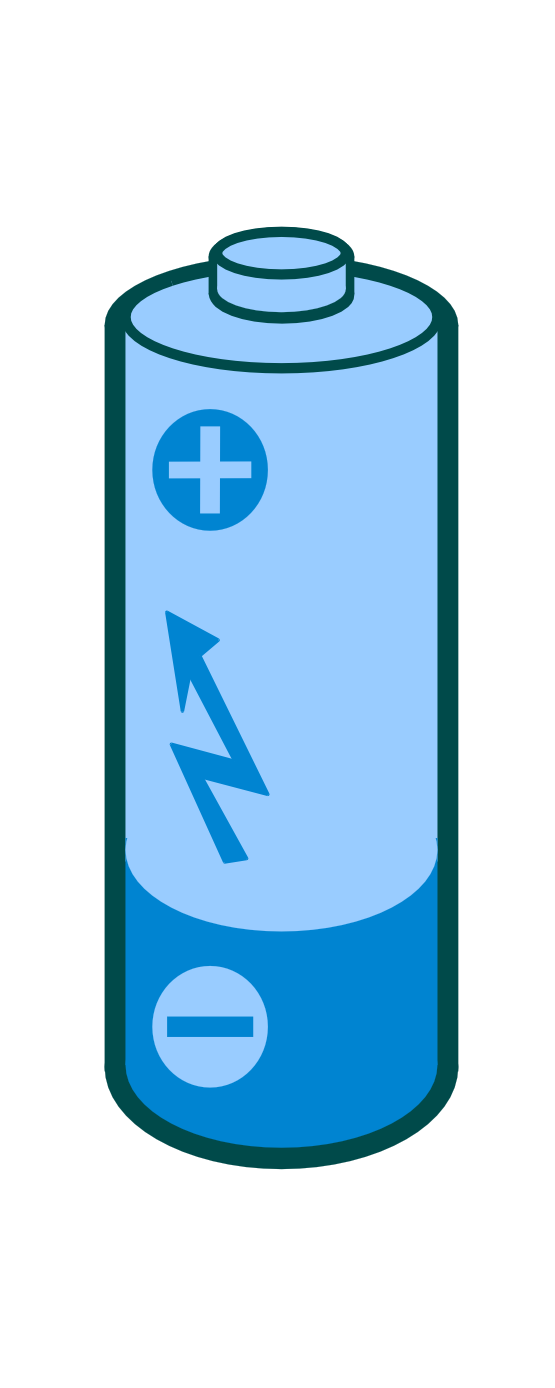 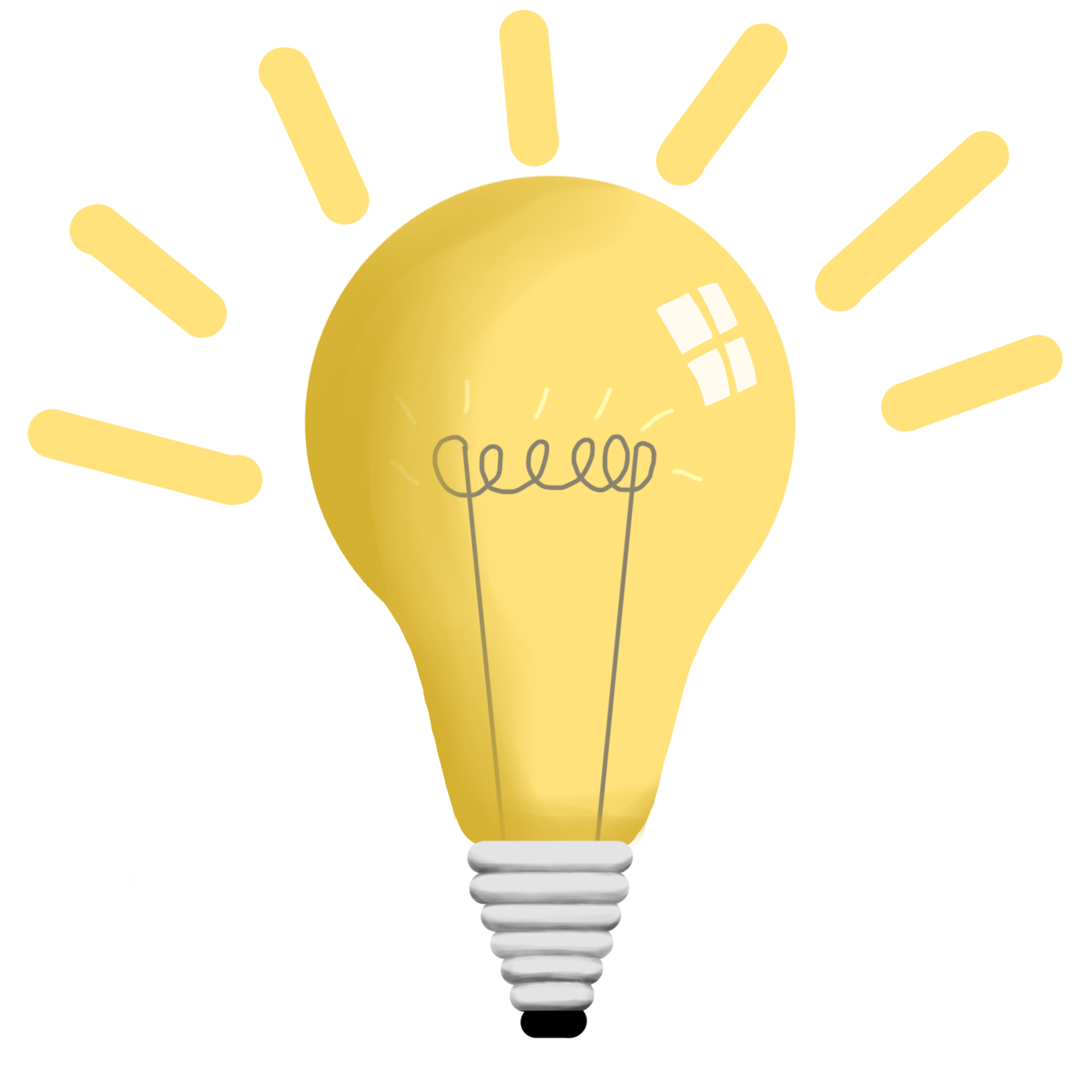 1
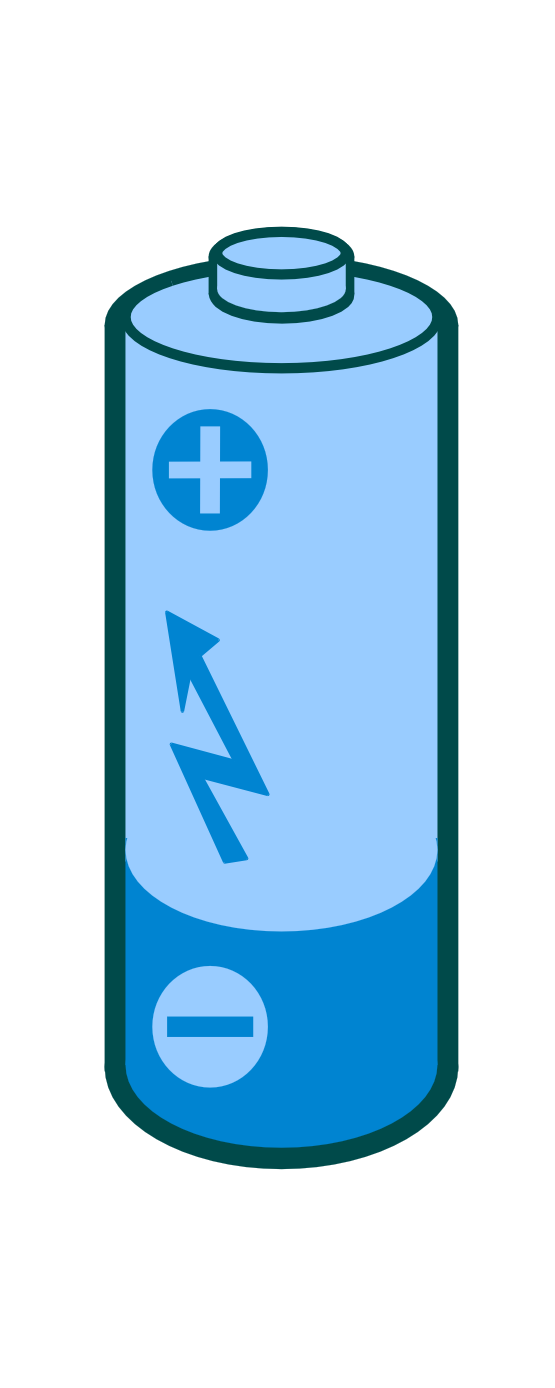 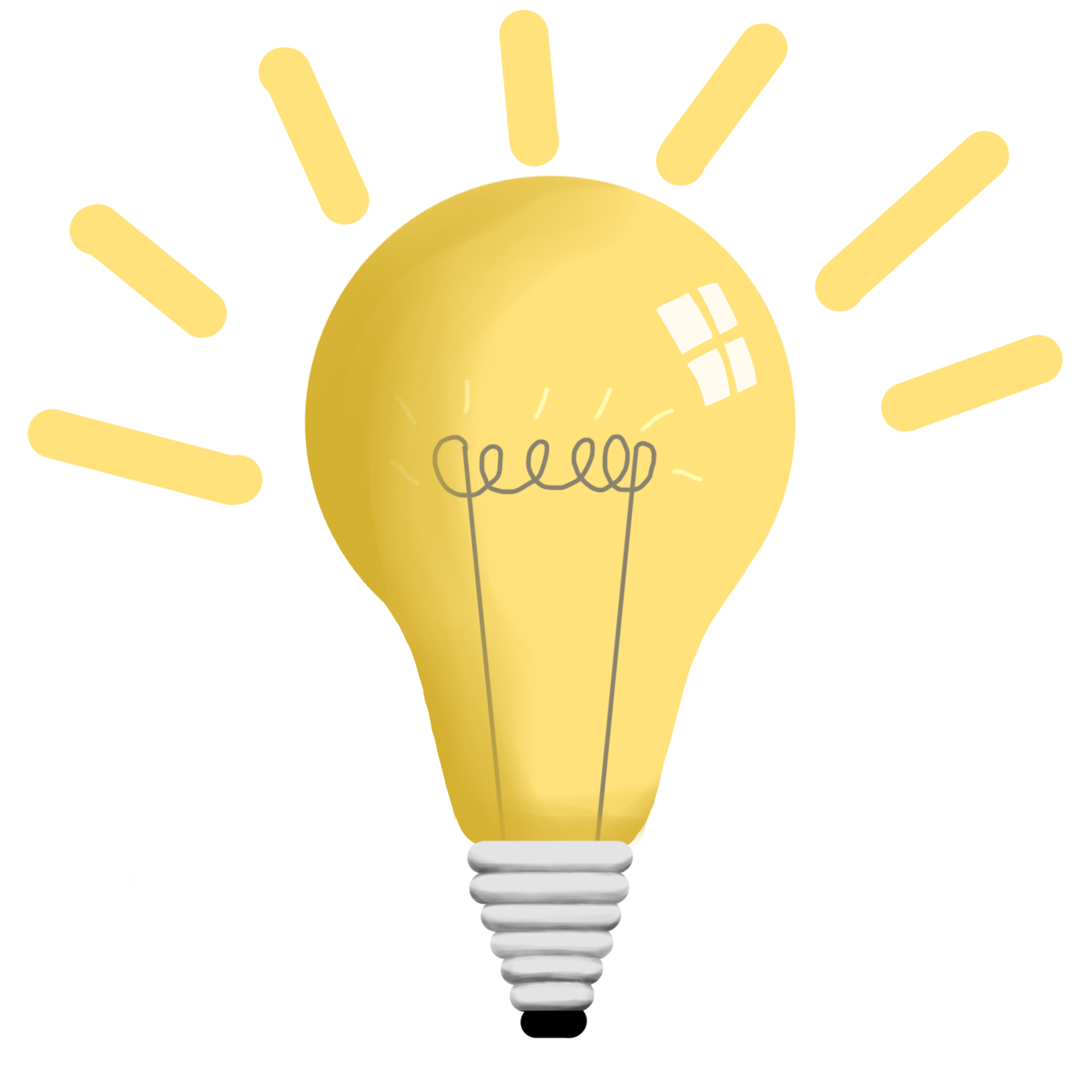 2
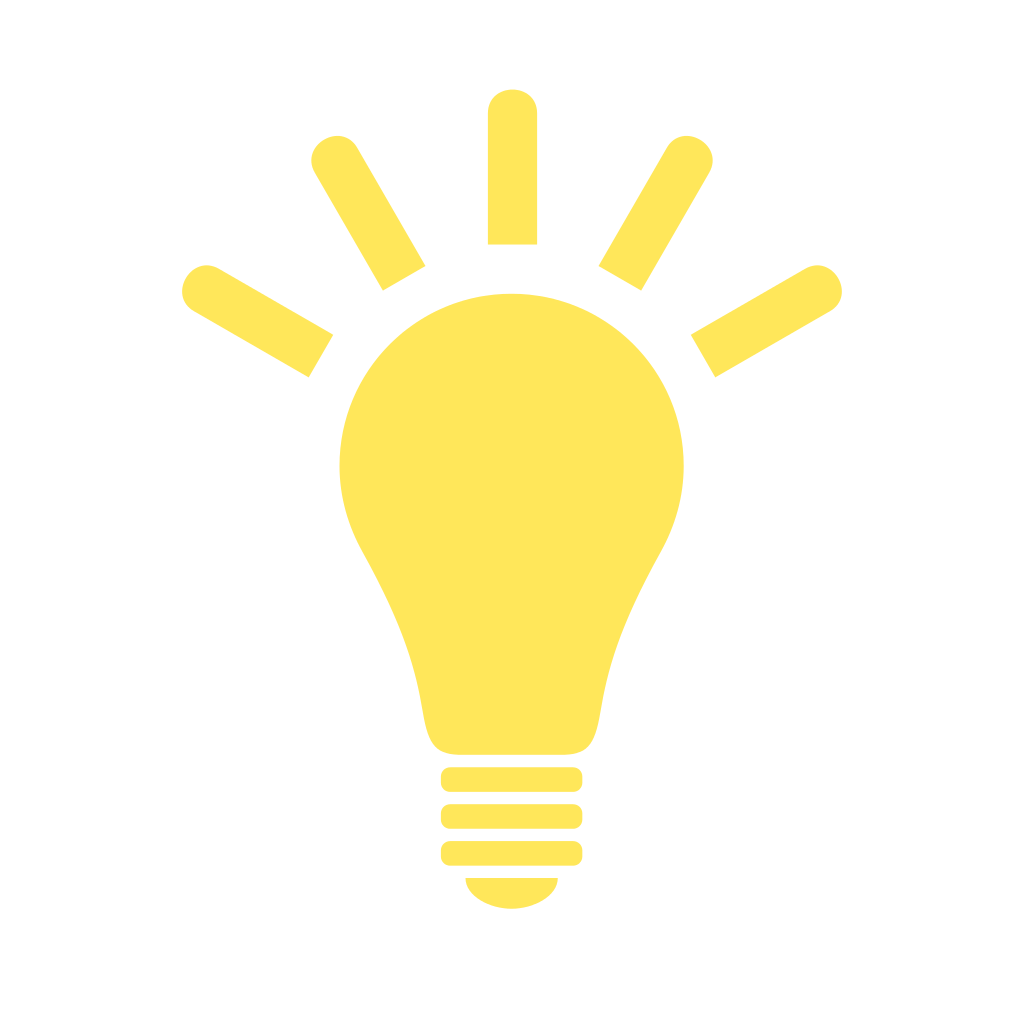 MẠCH KÍN -
SÁNG
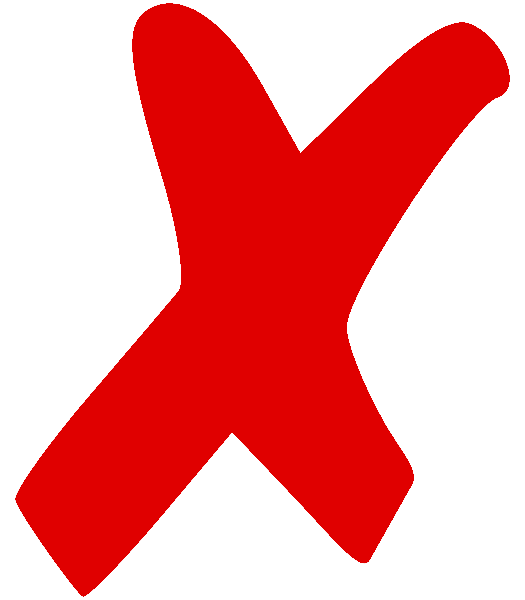 MẠCH HỞ - 
KHÔNG SÁNG
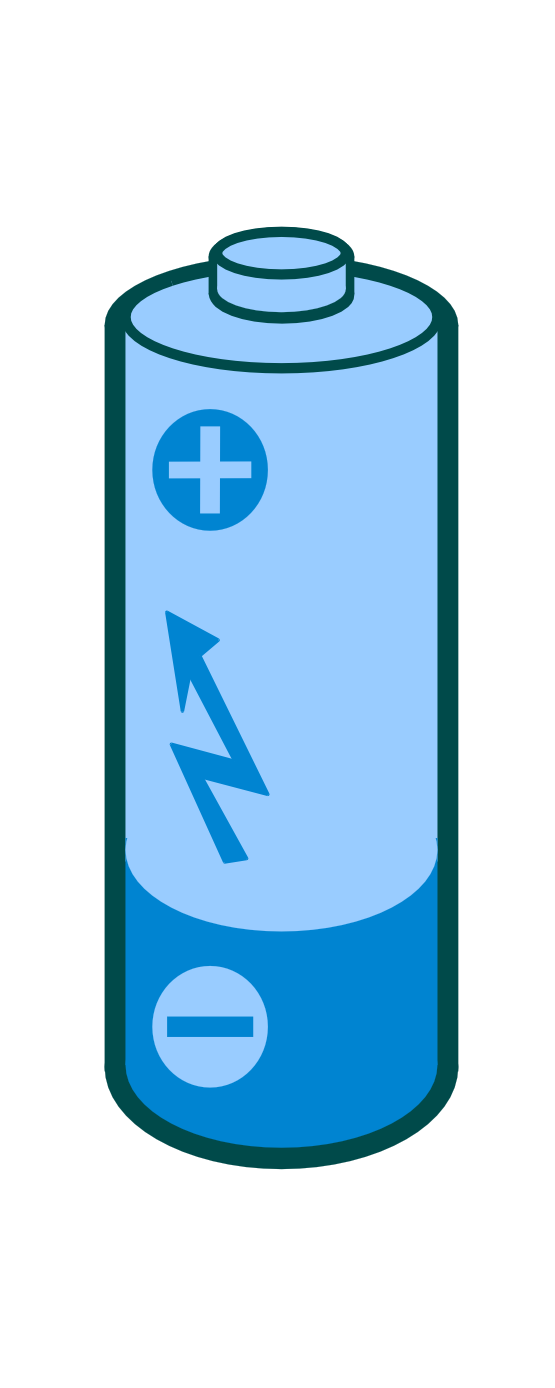 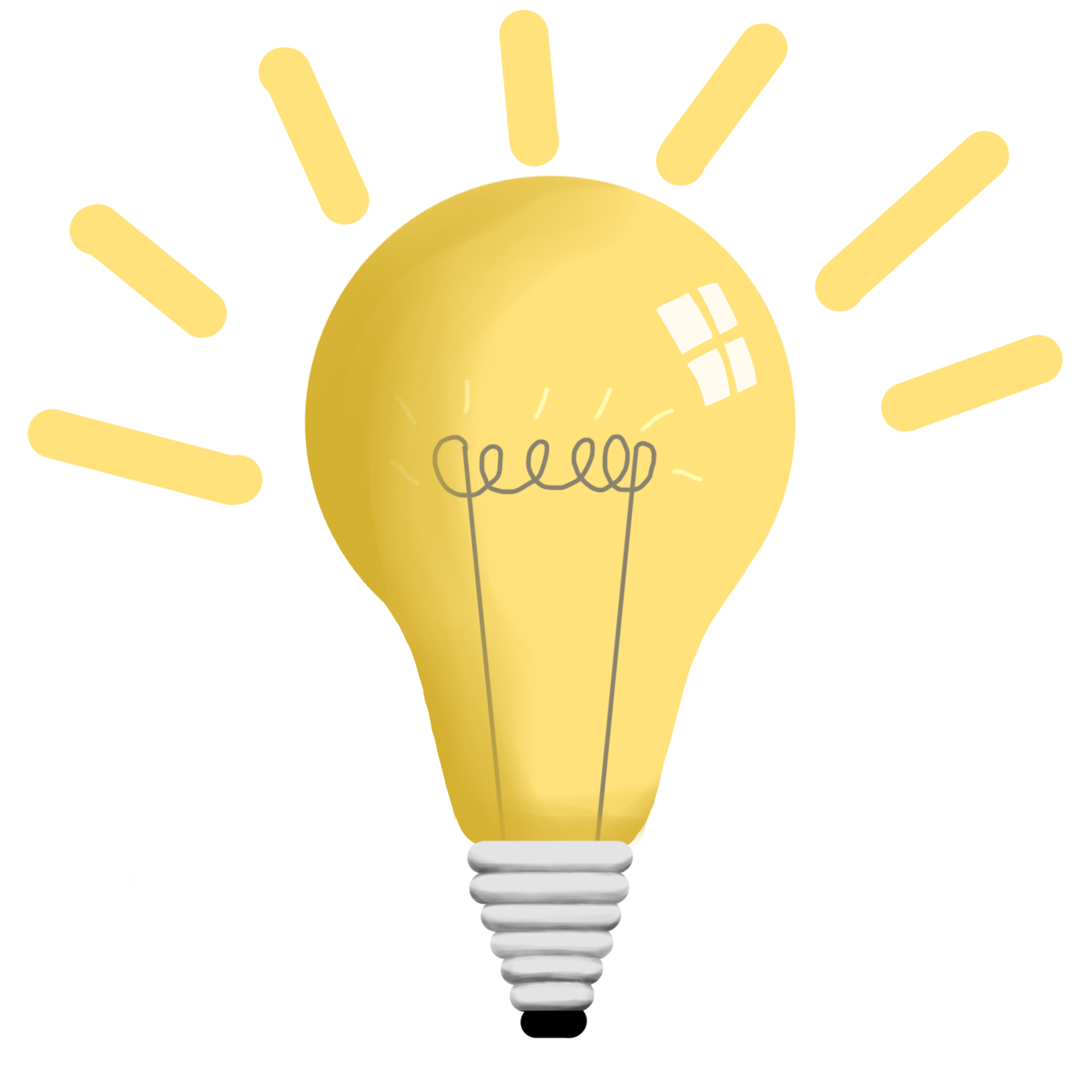 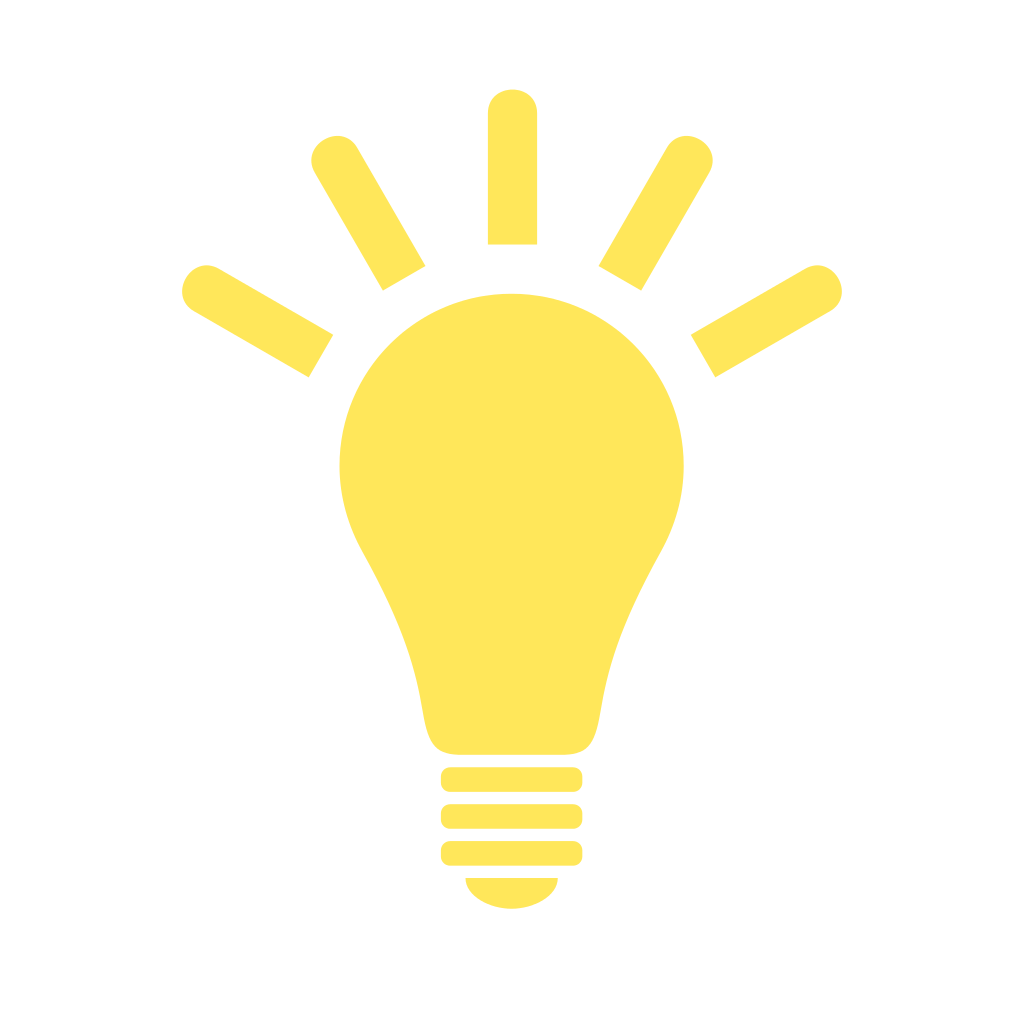 Đèn sáng nếu có dòng điện chạy qua một mạch kín từ cực dương của pin,            qua bóng đèn đến cực âm của pin.
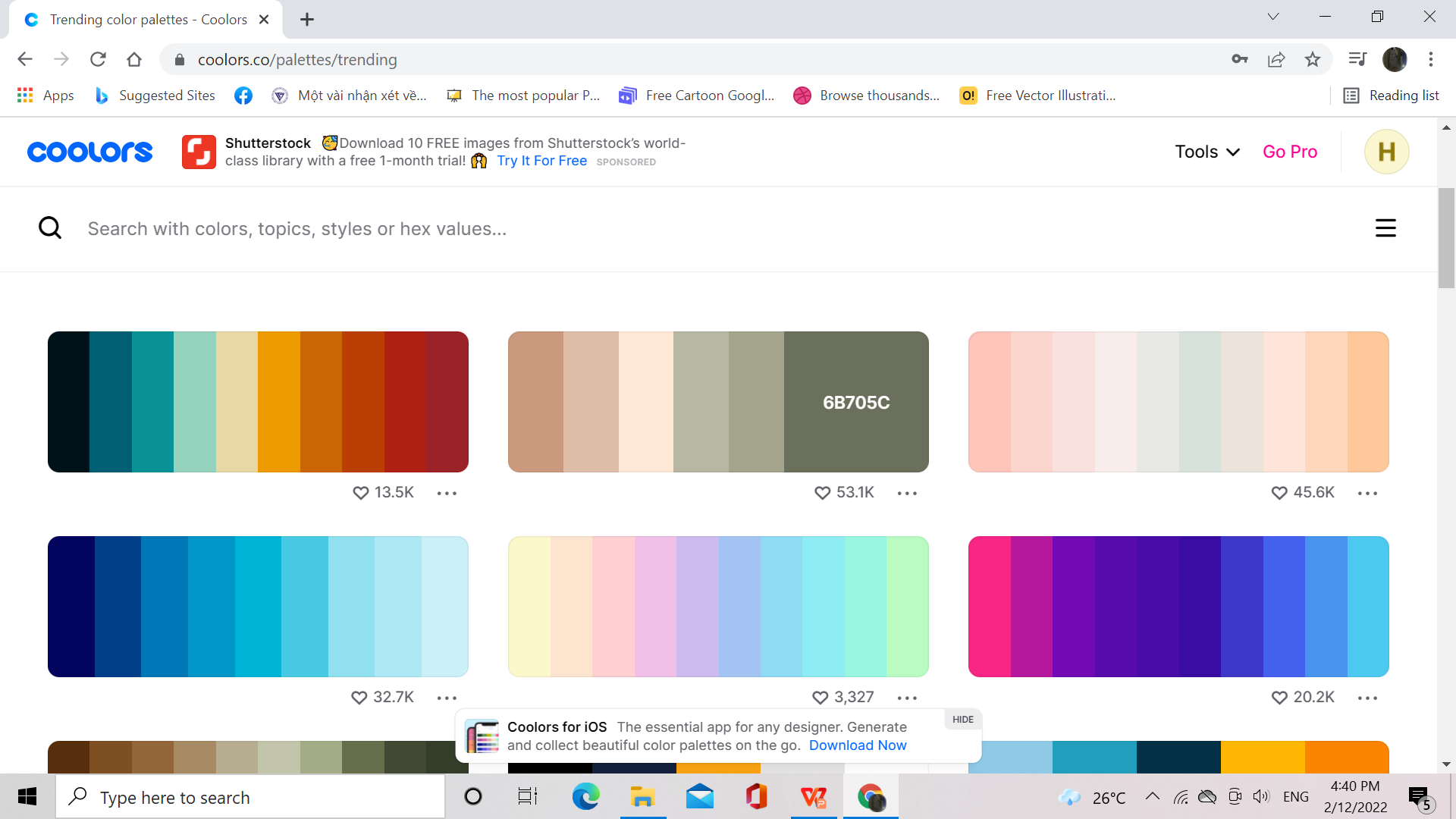 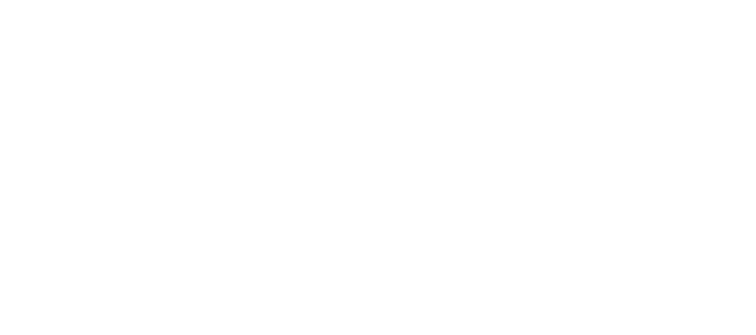 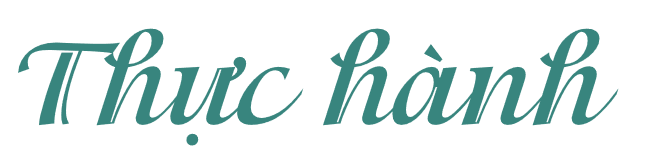 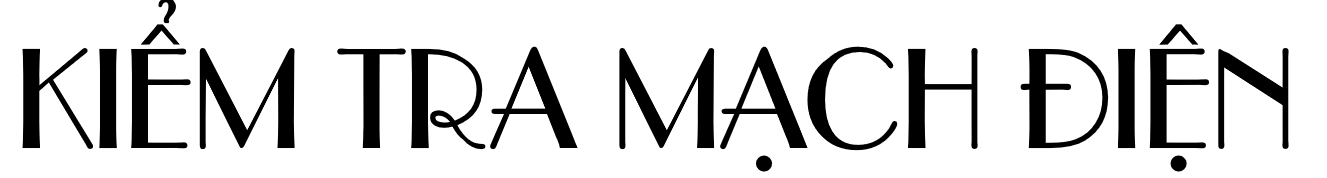 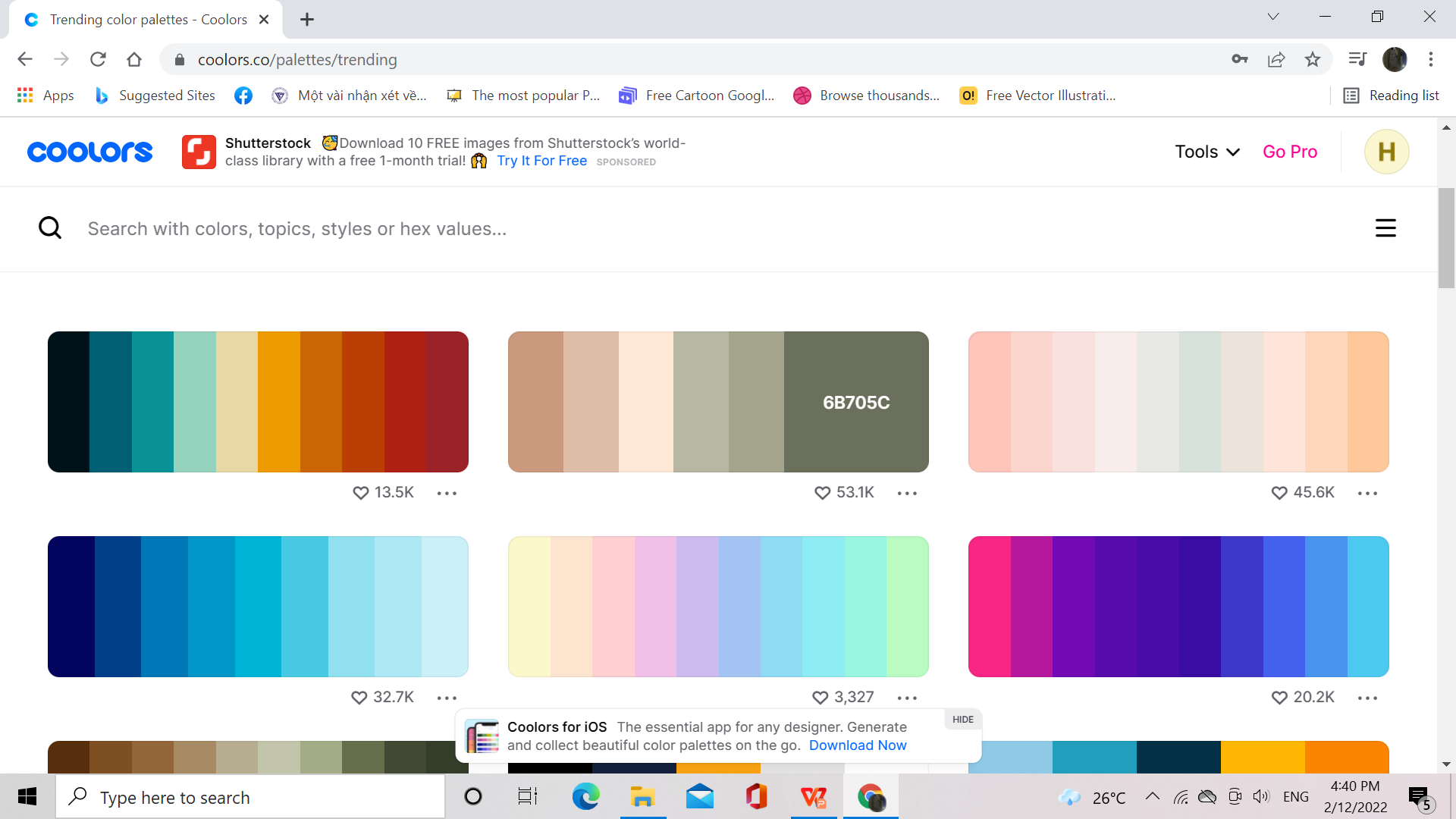 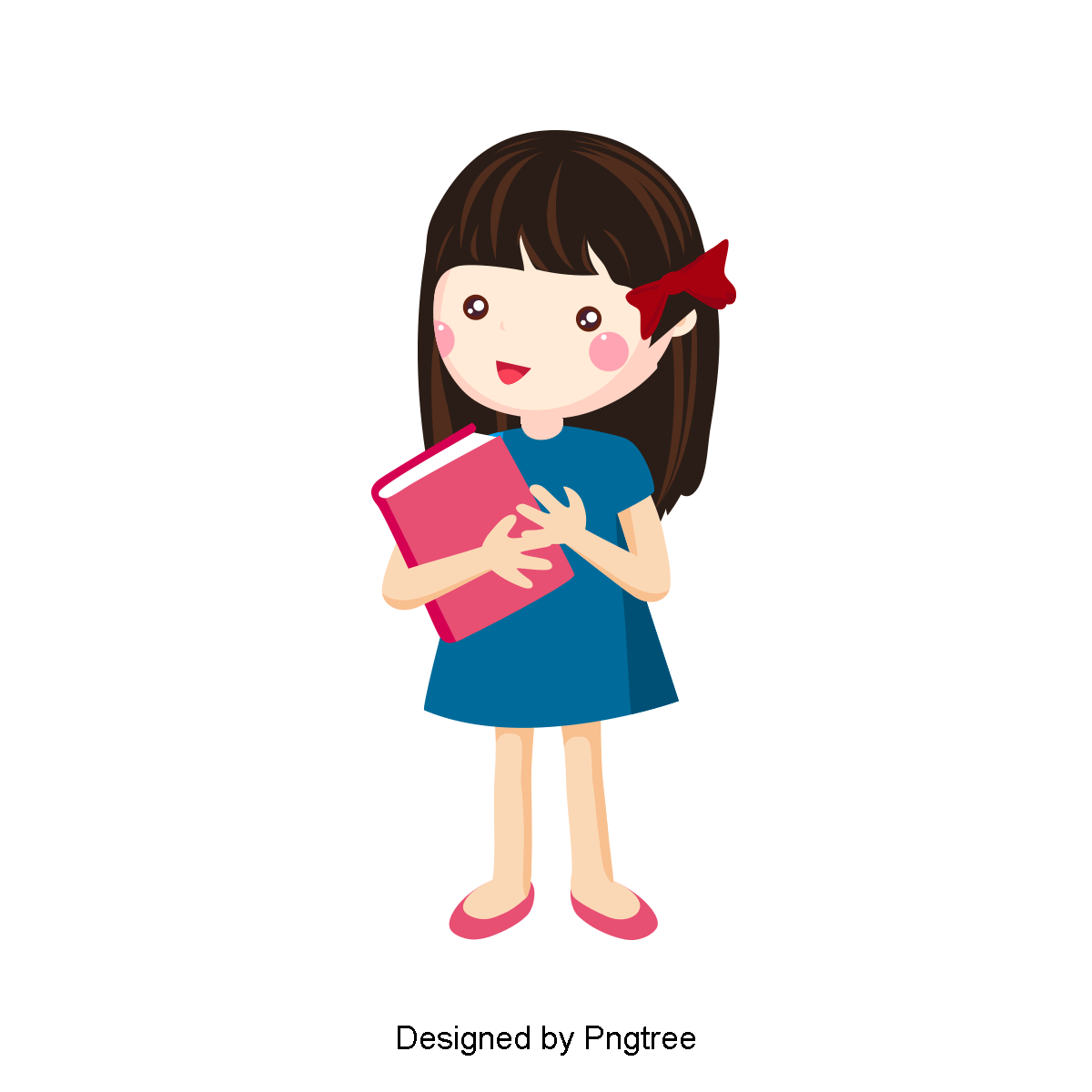 Hãy dự đoán xem, cách lắp nào bóng đèn sẽ sáng nhé!
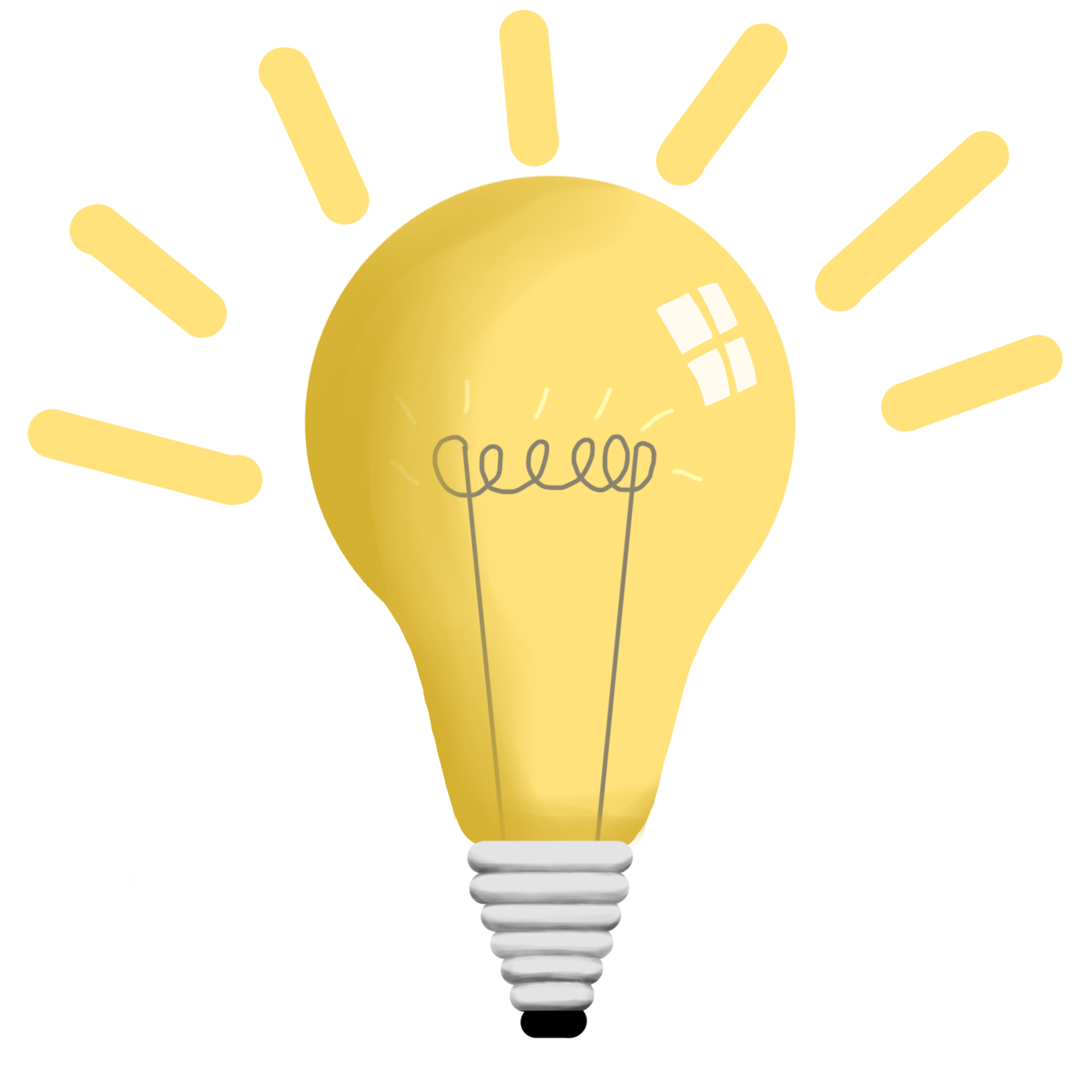 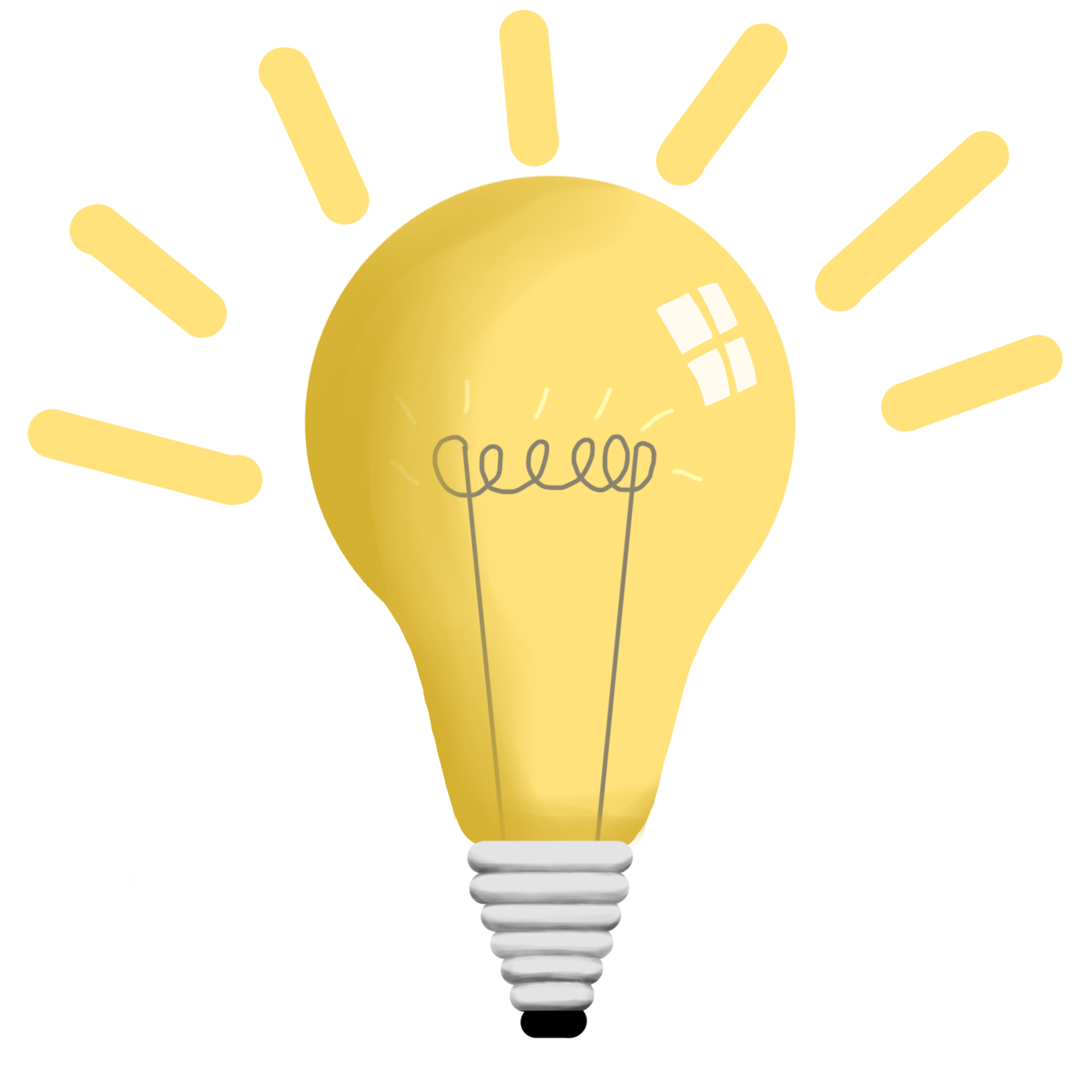 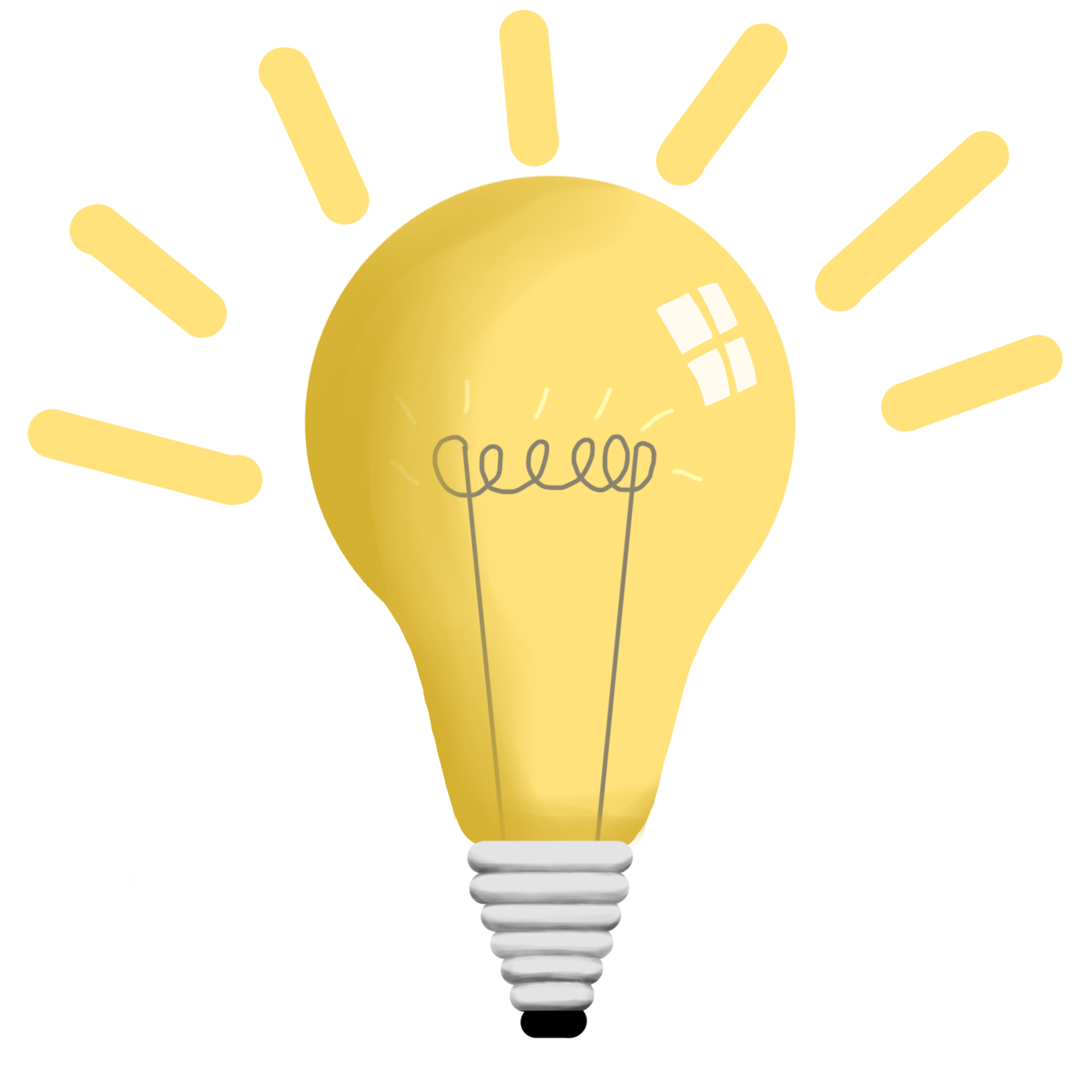 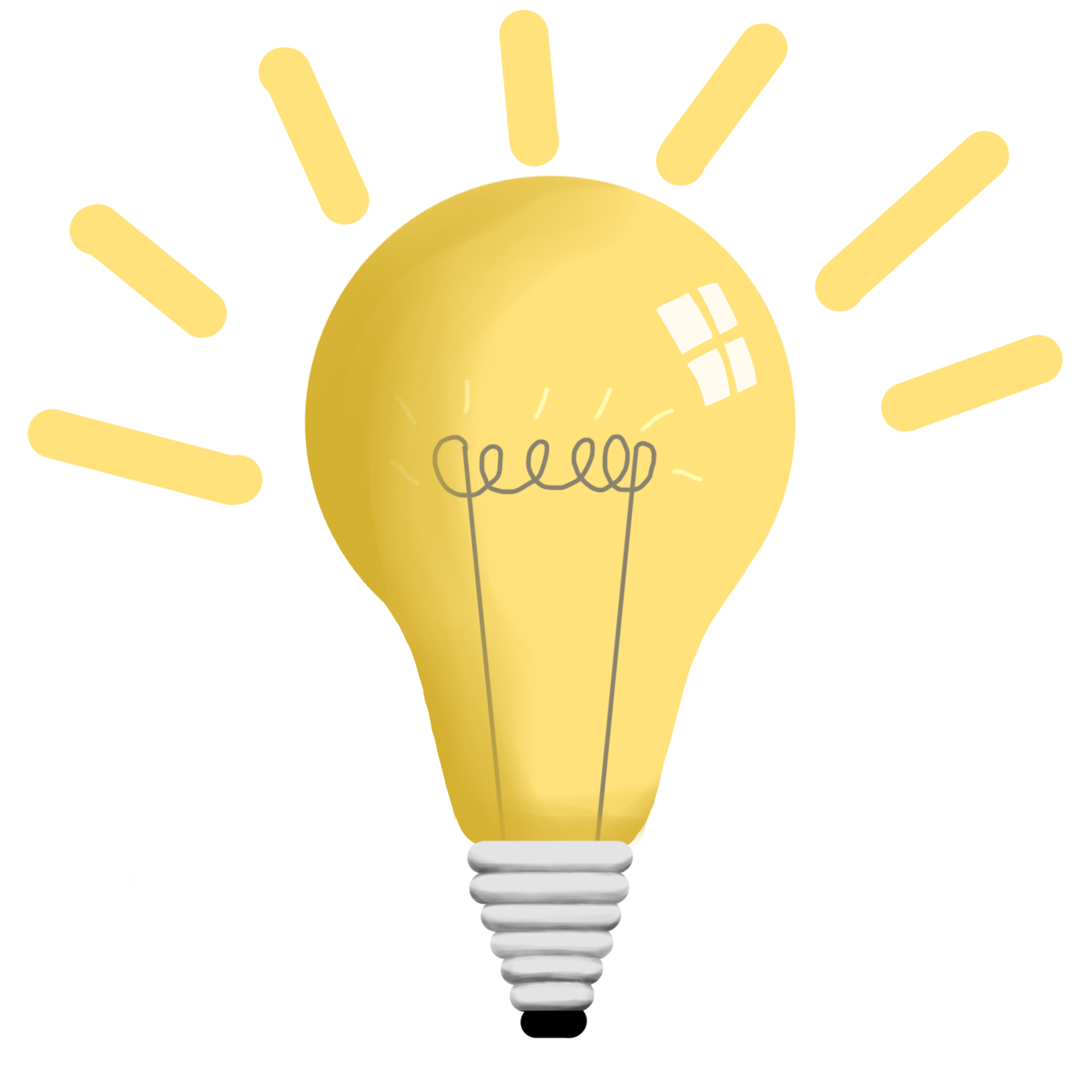 1
2
3
4
5
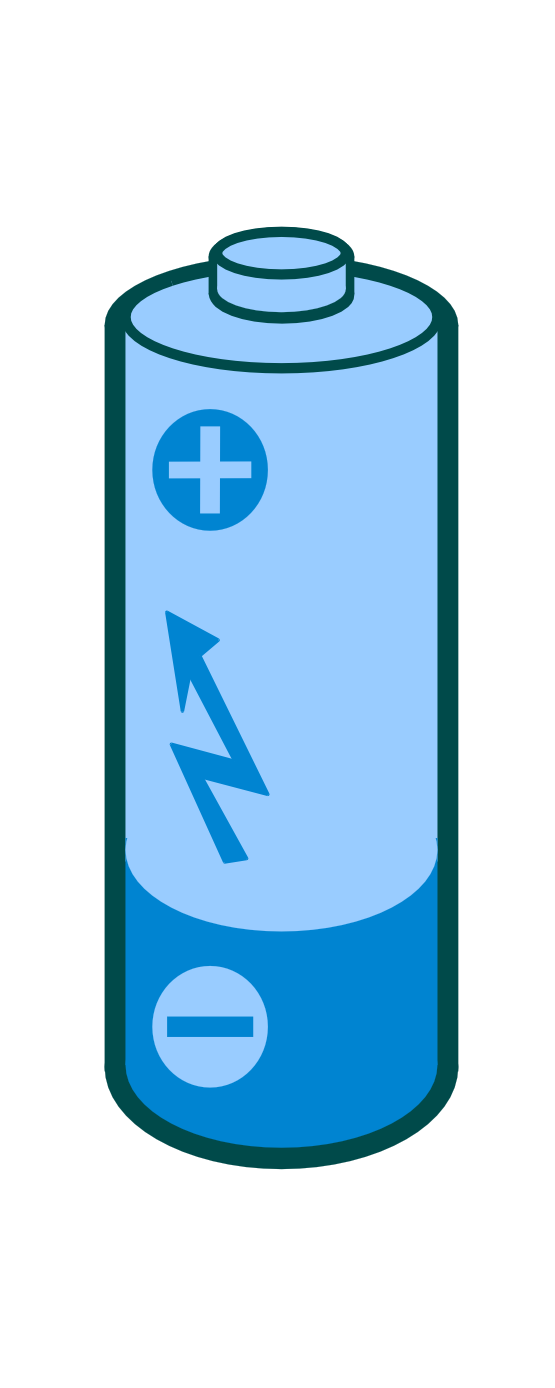 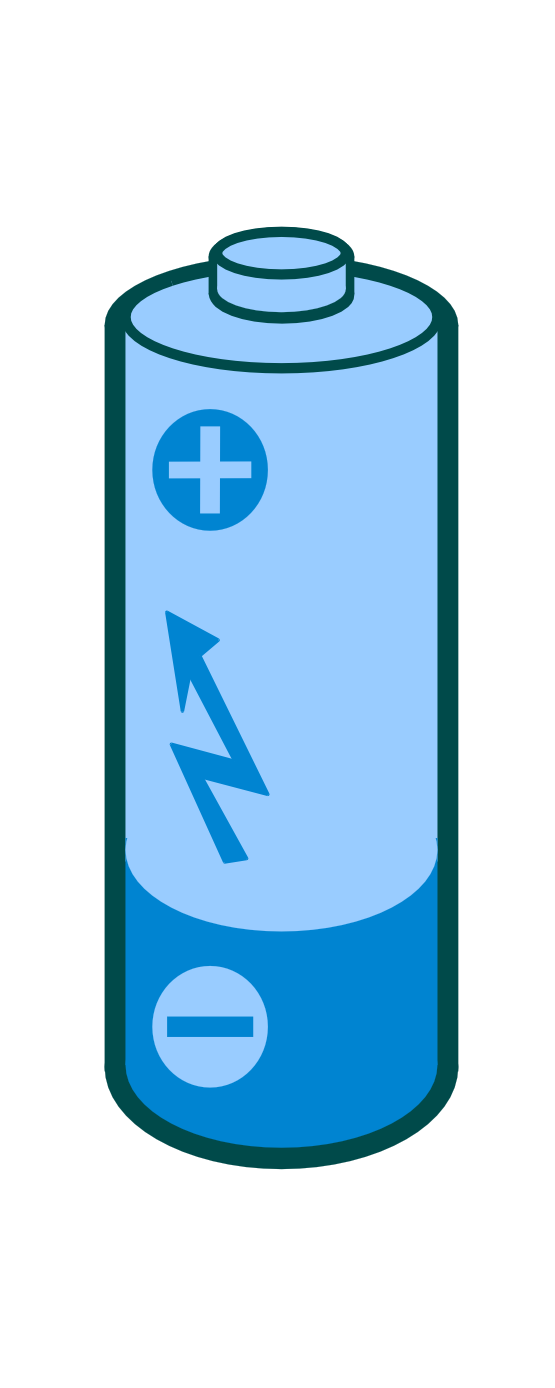 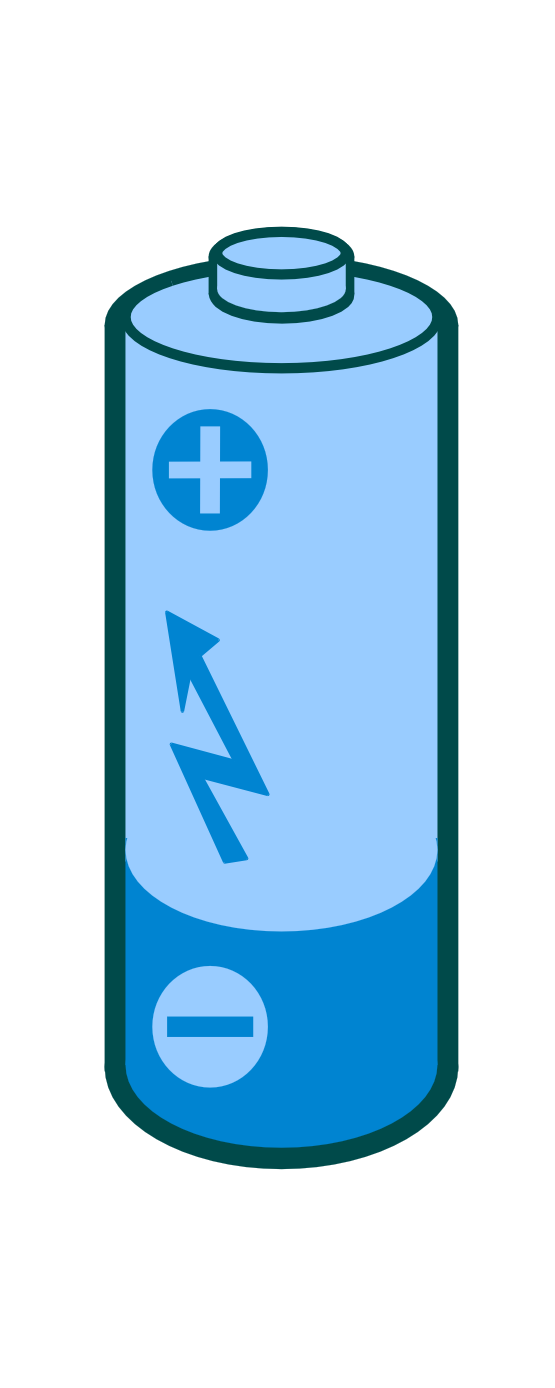 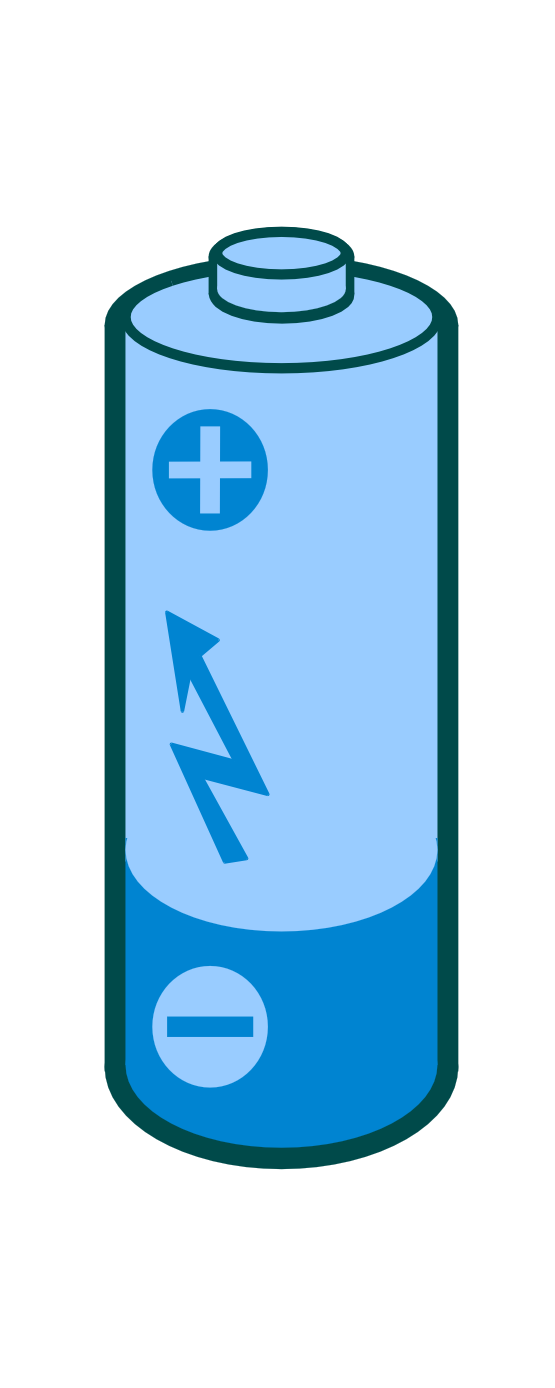 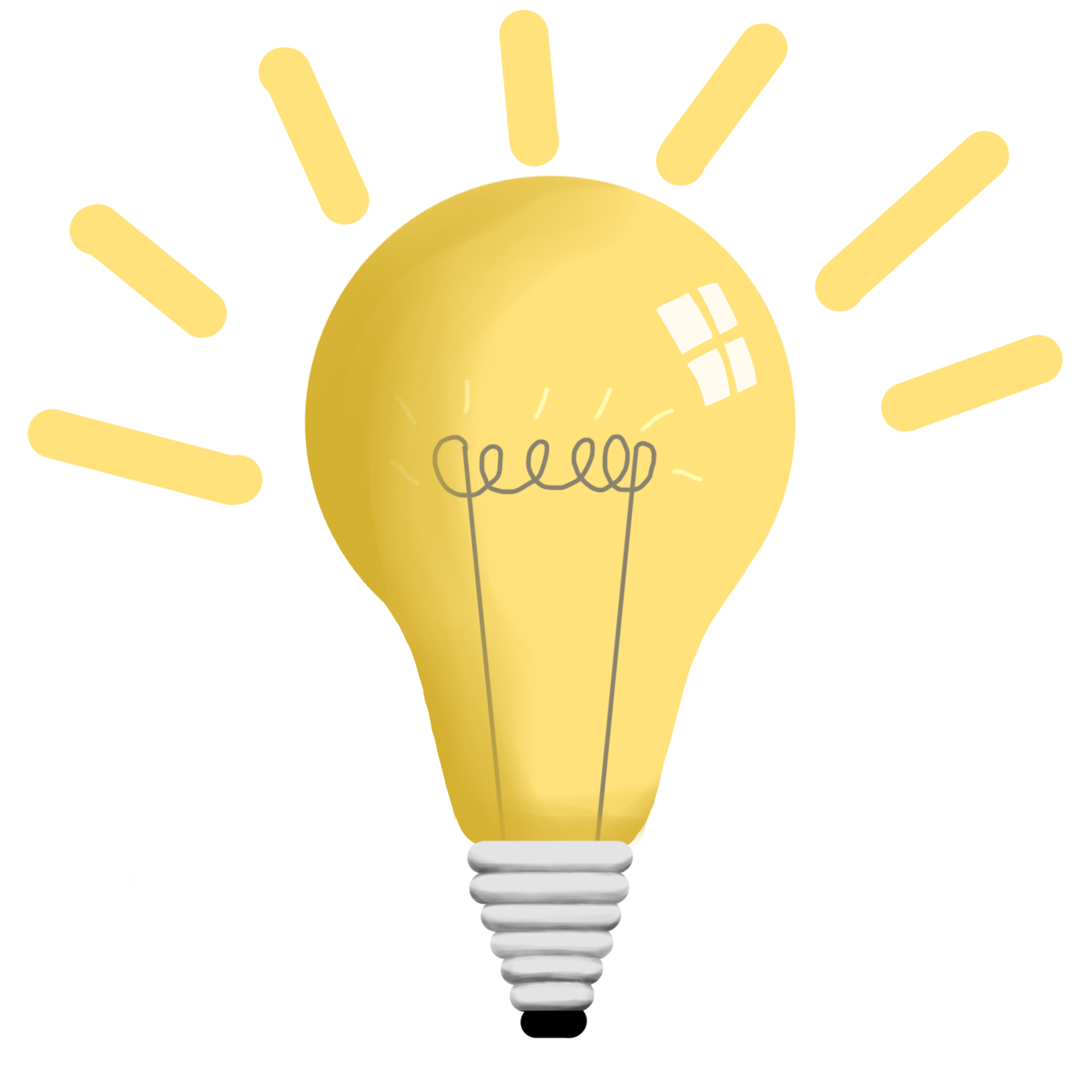 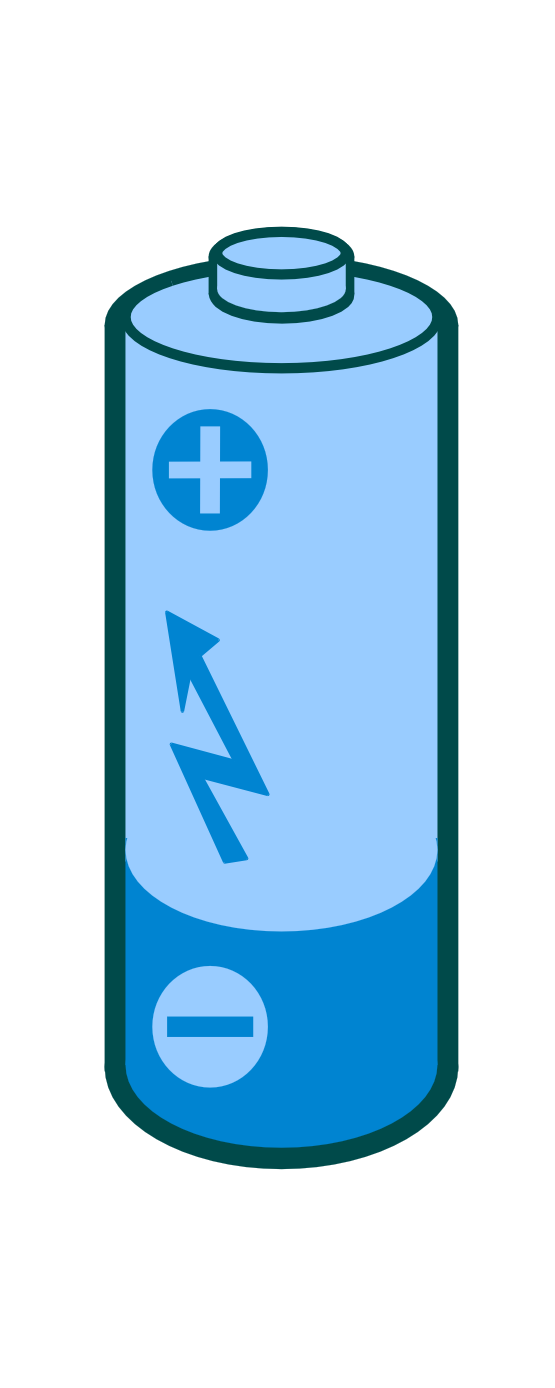 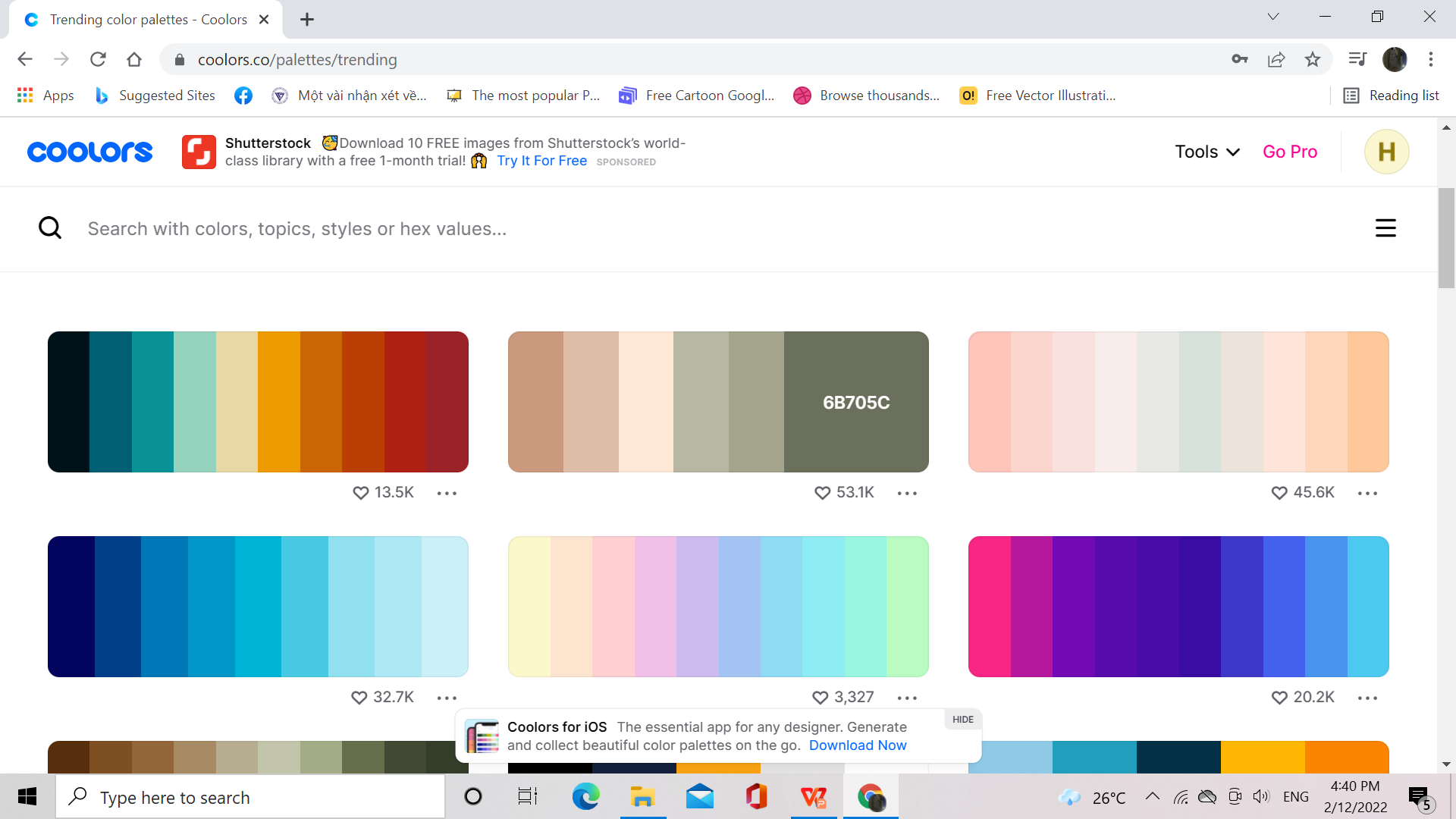 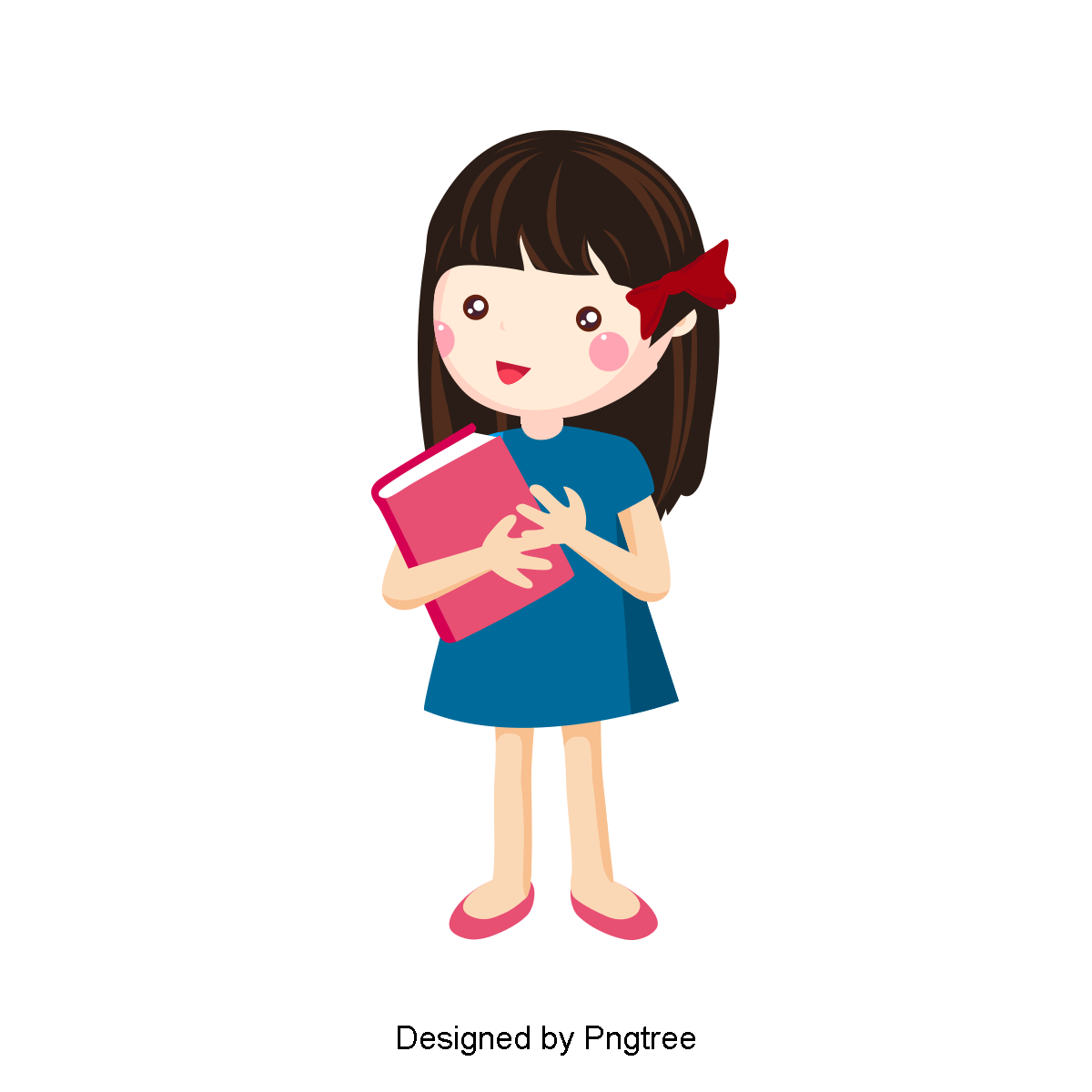 Bạn hãy thực hành và cùng kiểm tra kết quả với mình nhé!
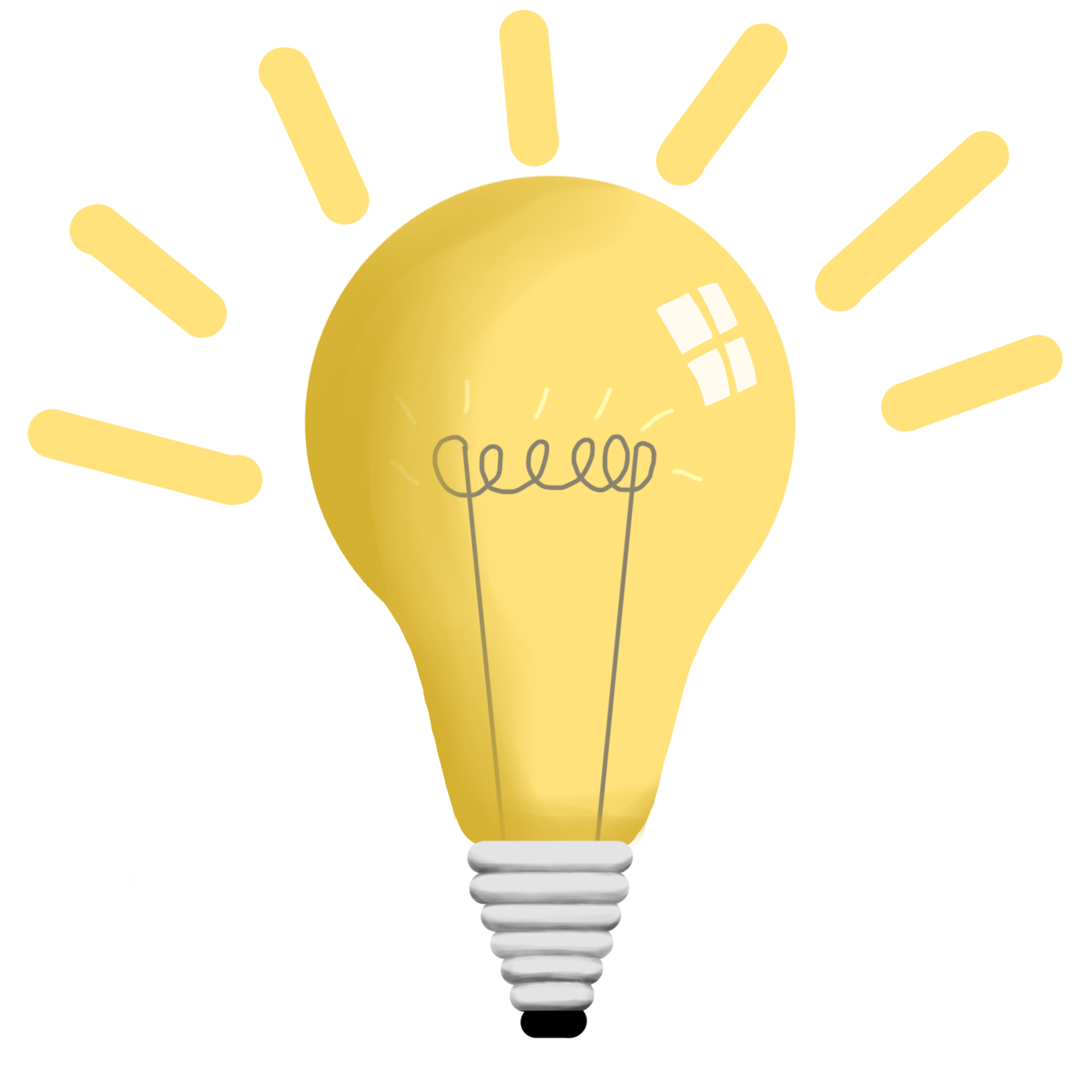 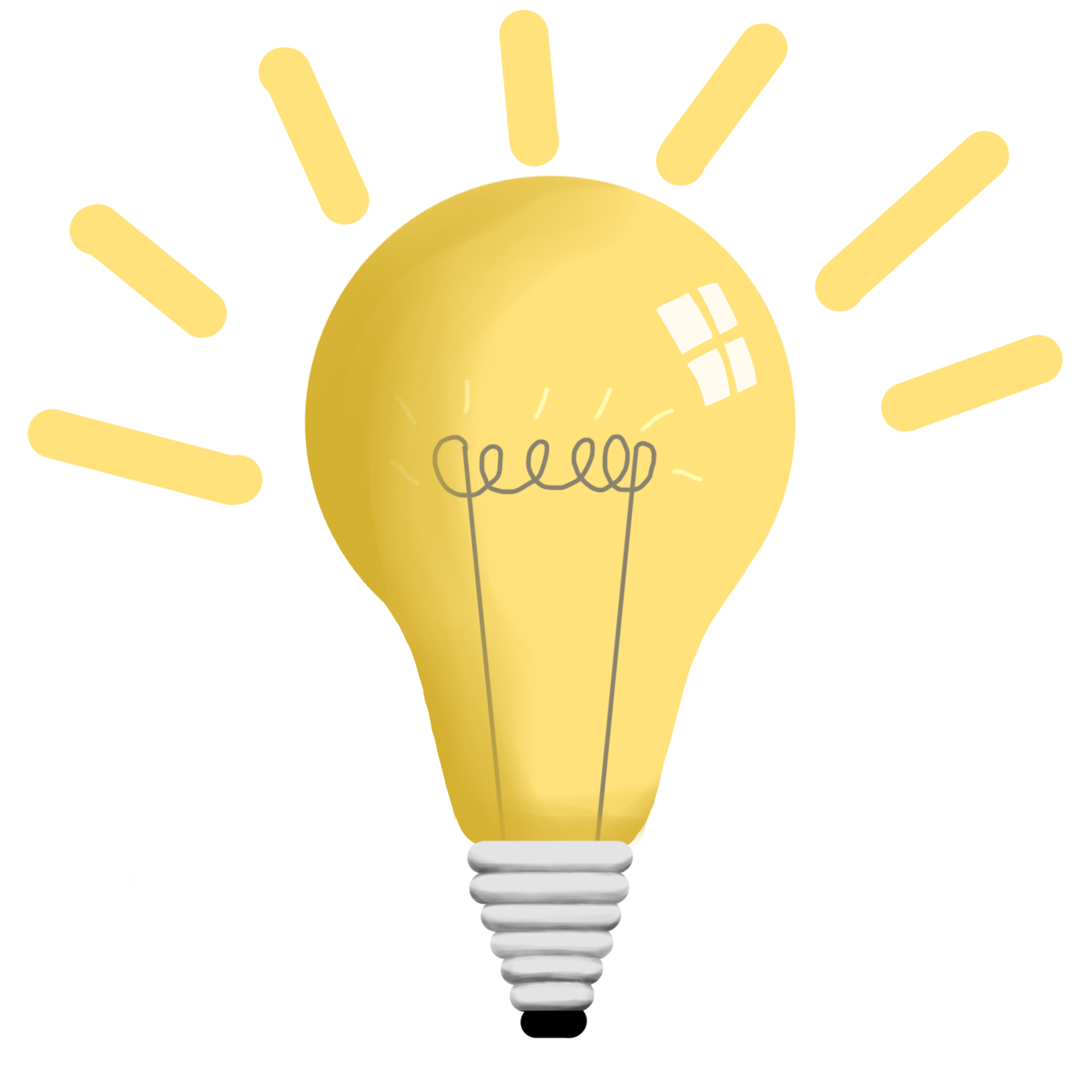 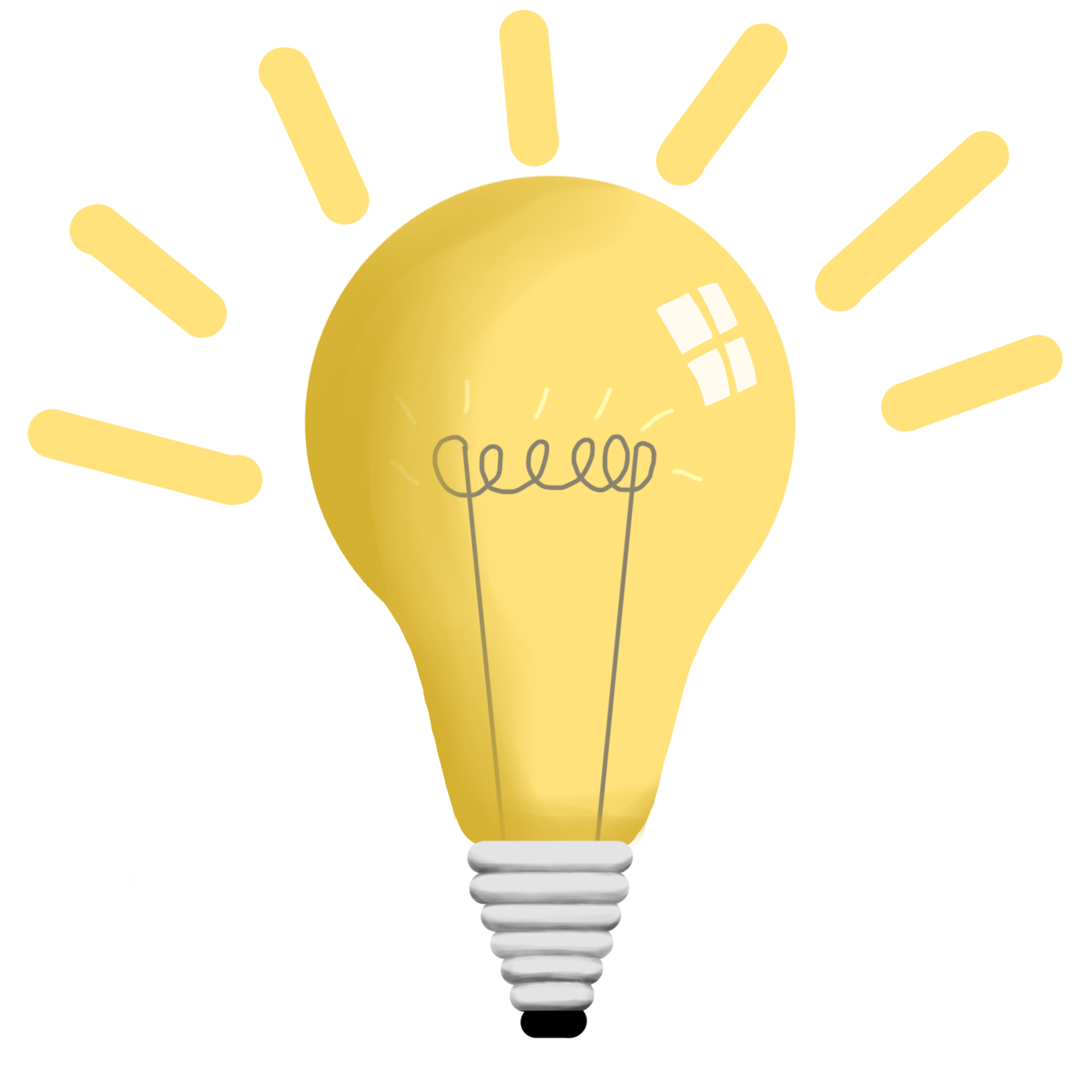 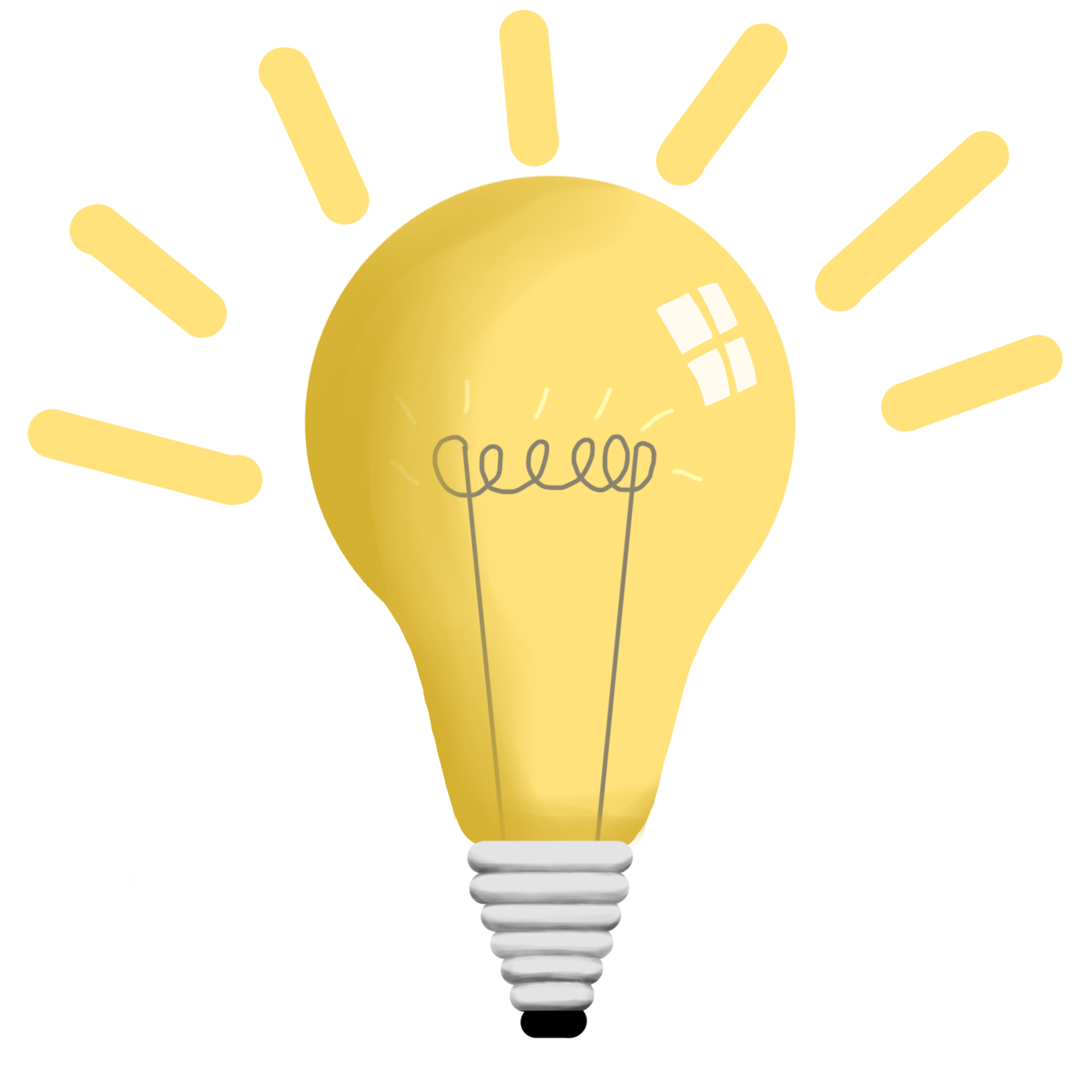 Vì 1 đầu dây không được nối với cực âm
Vì mạch điện bị đứt
Vì 2 đầu dây đều nối với cực âm của bóng đèn
1
2
3
4
5
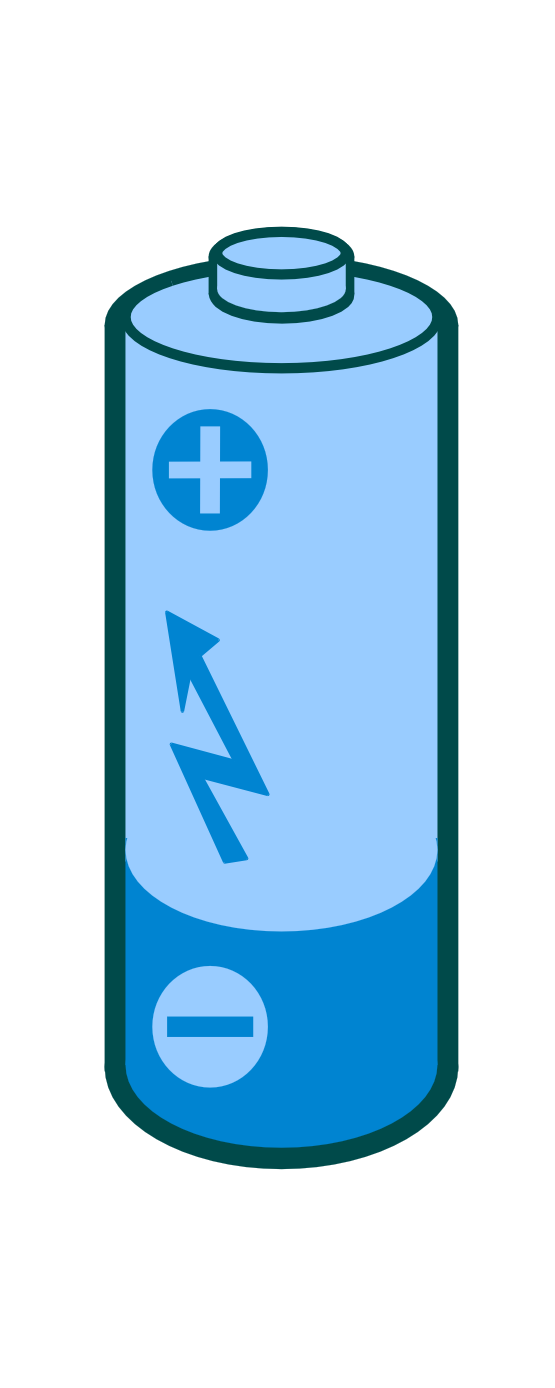 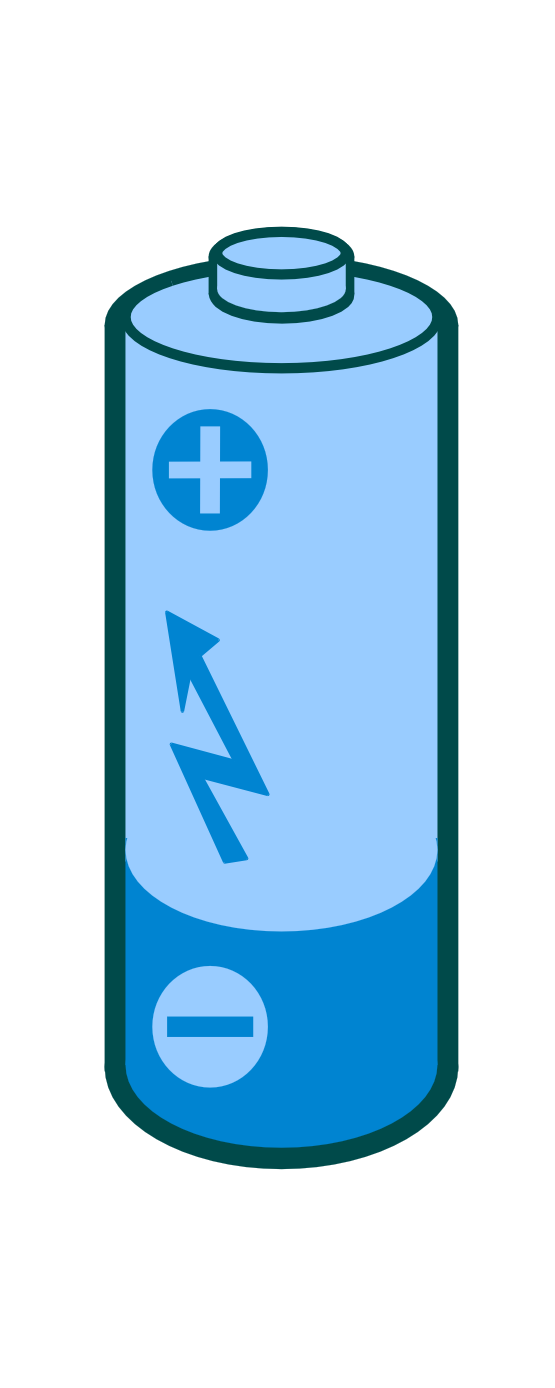 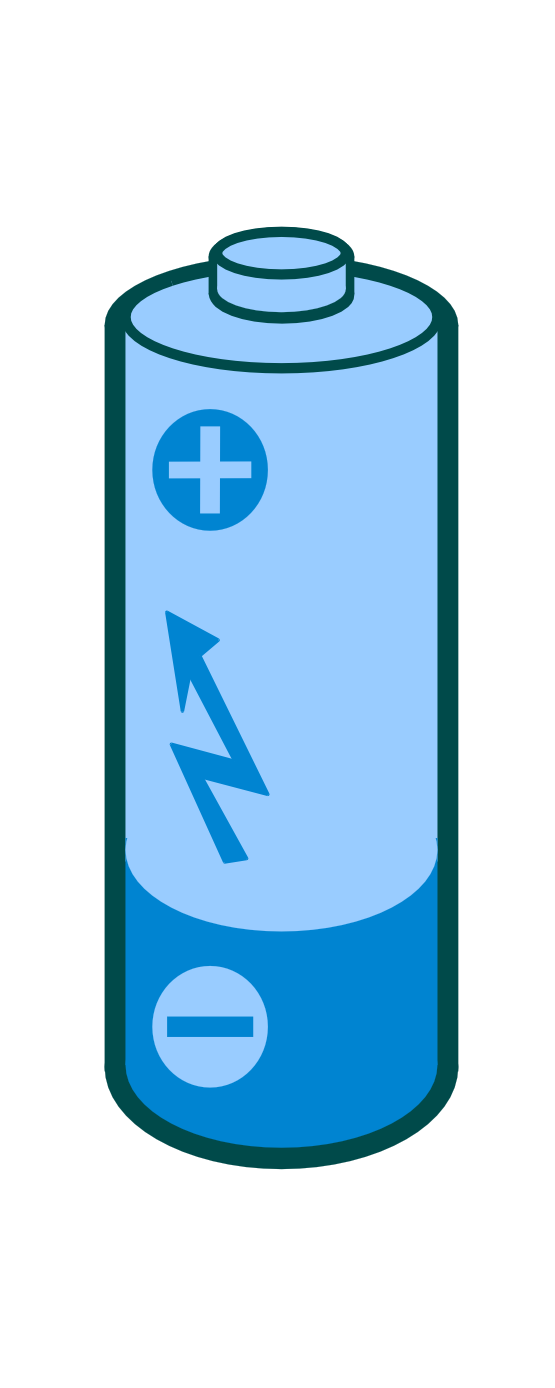 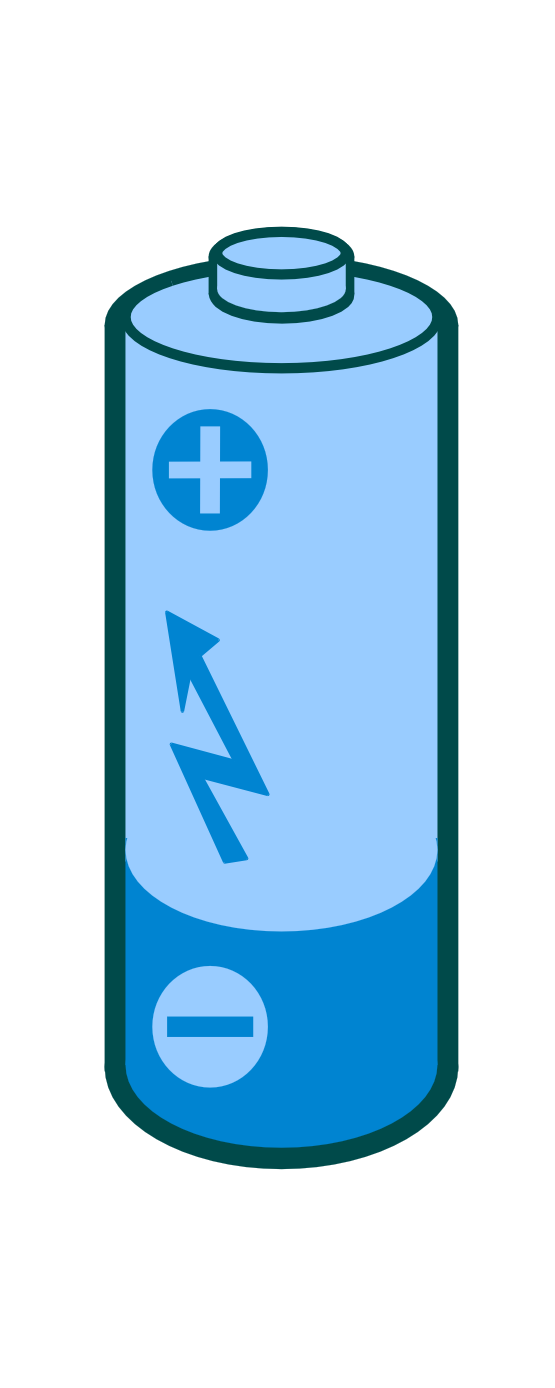 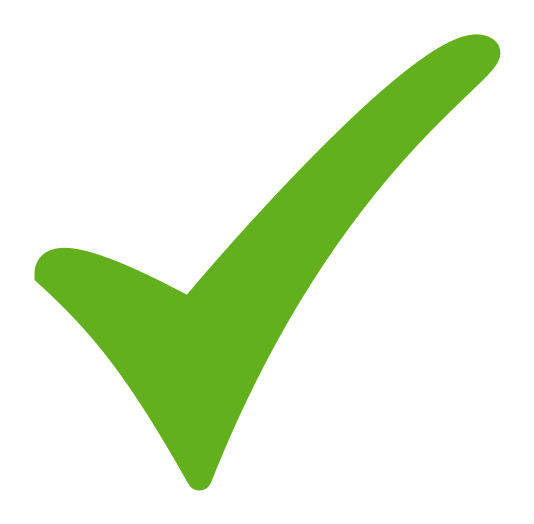 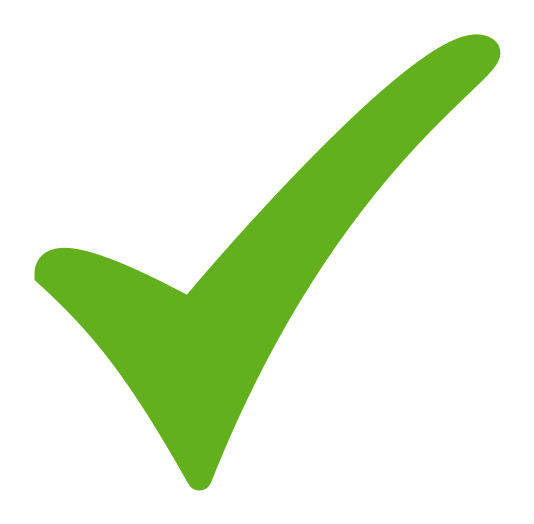 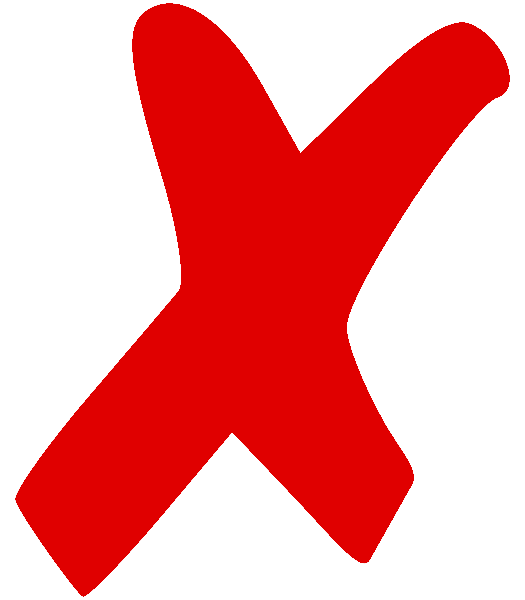 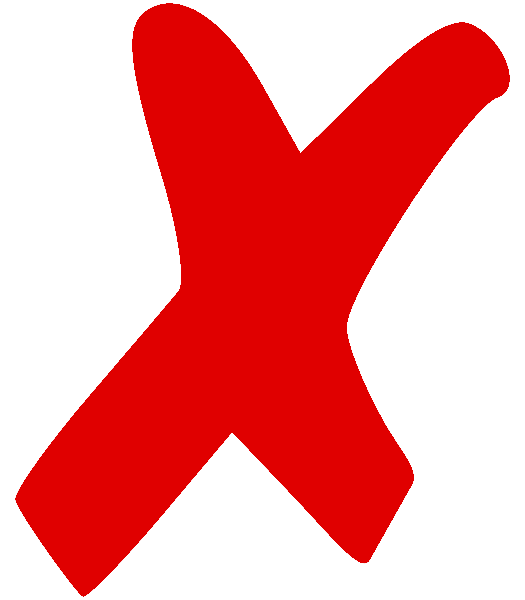 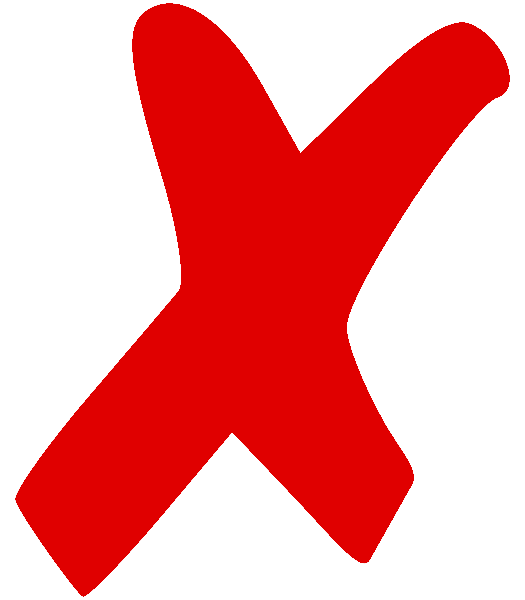 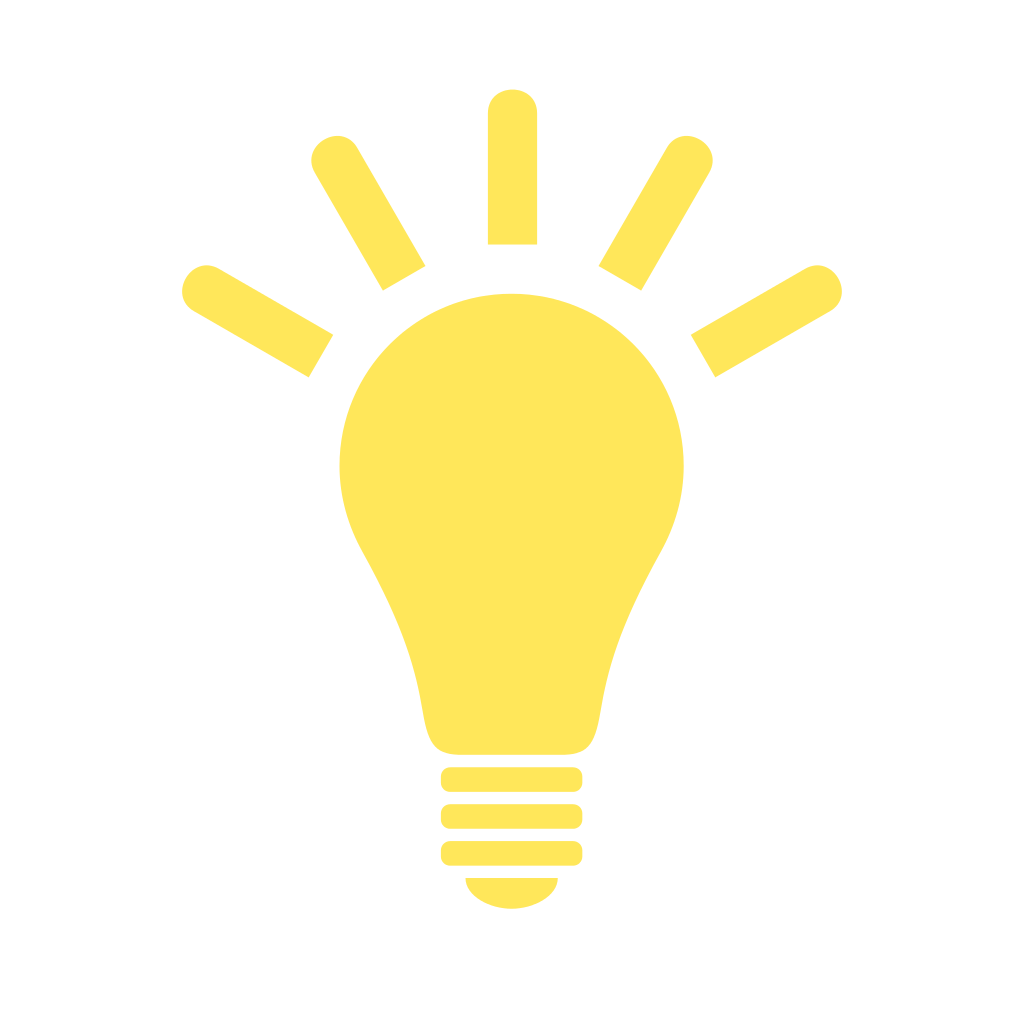 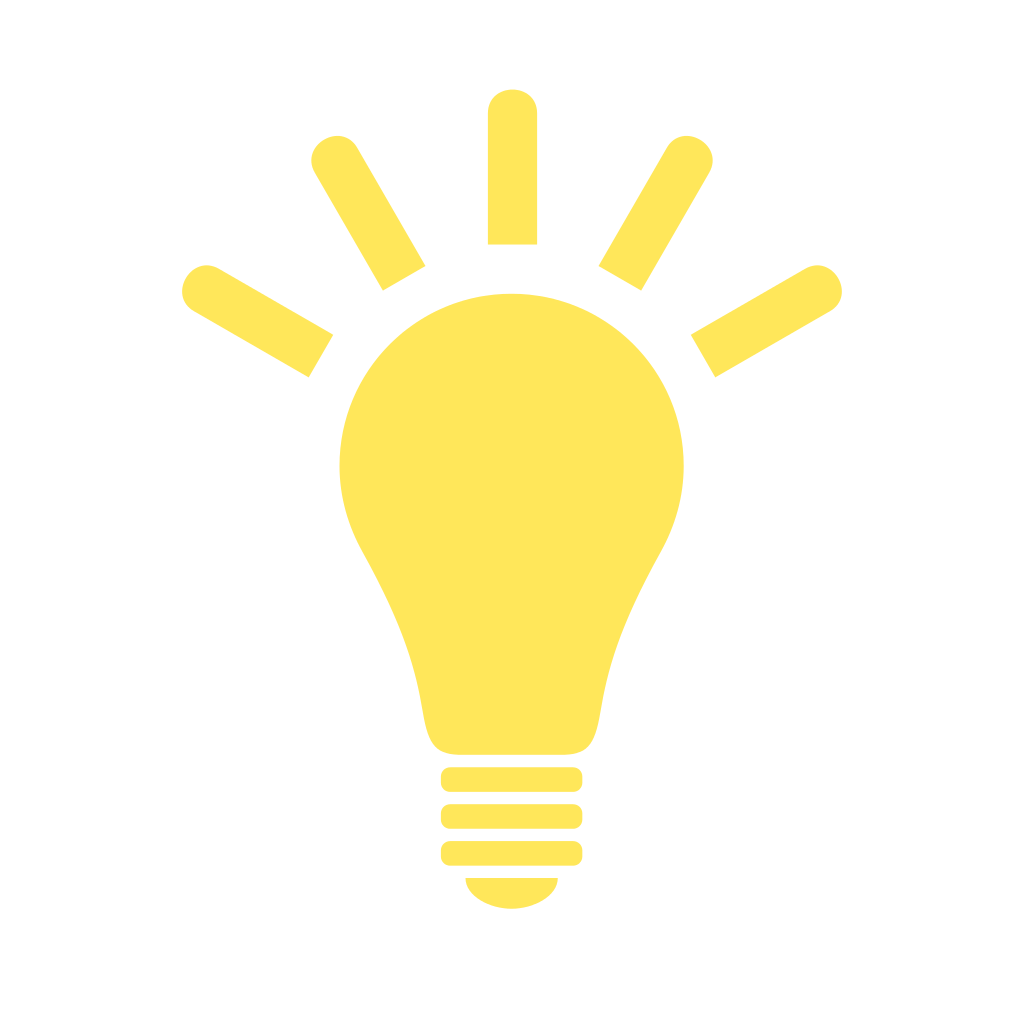 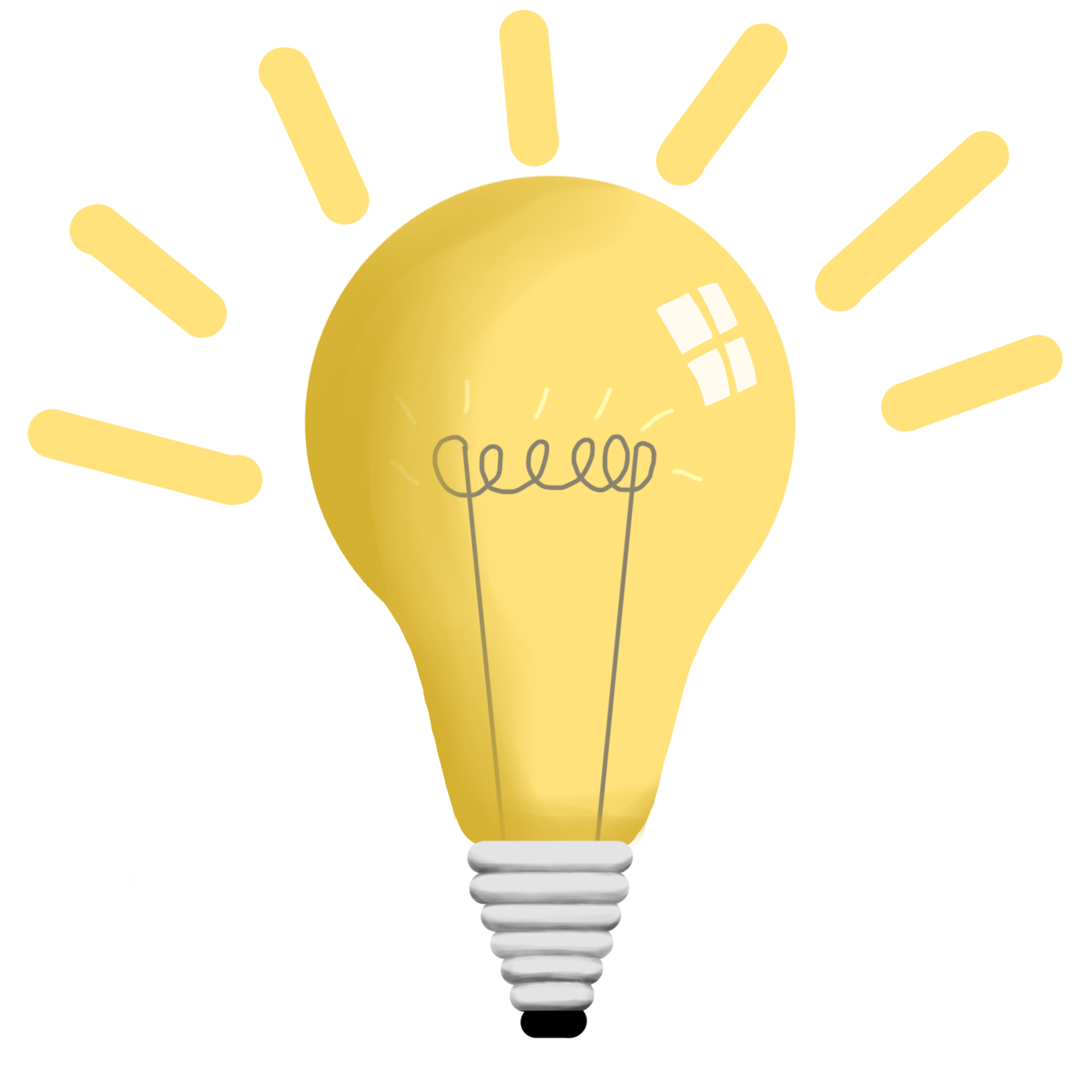 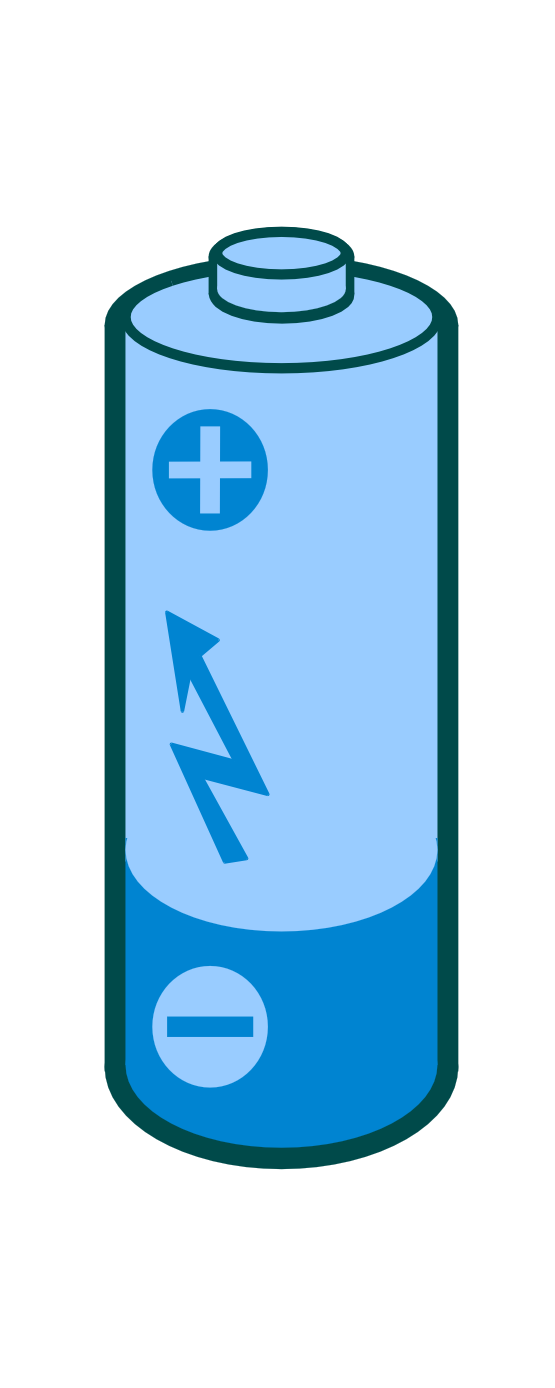 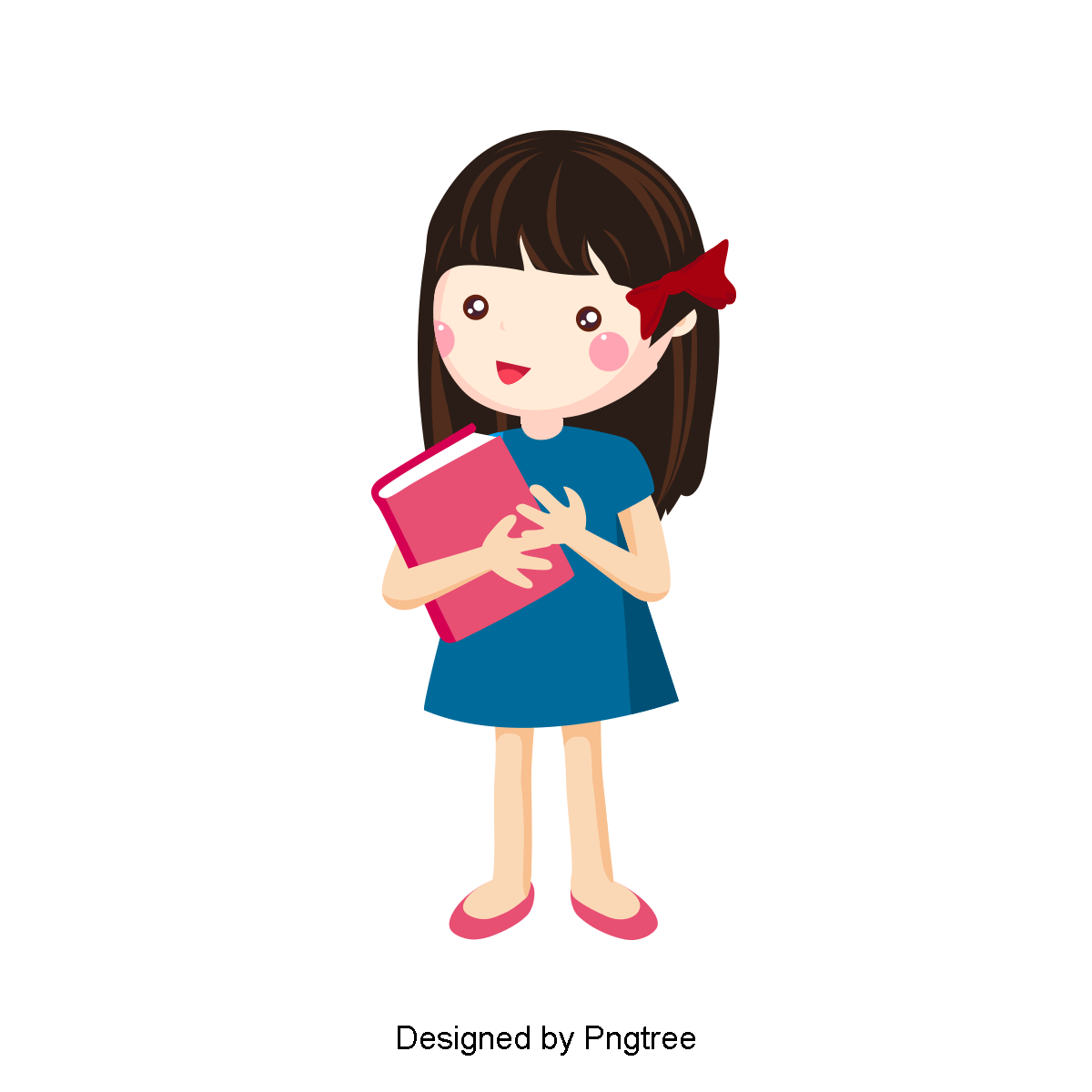 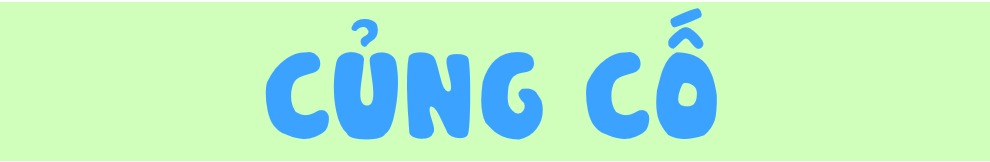 Đèn sáng nếu có dòng điện chạy qua một mạch kín từ cực dương của pin, qua bóng đèn đến cực âm của pin.
Bạn cho biết điều kiện để mạch điện thắp sáng bóng đèn?
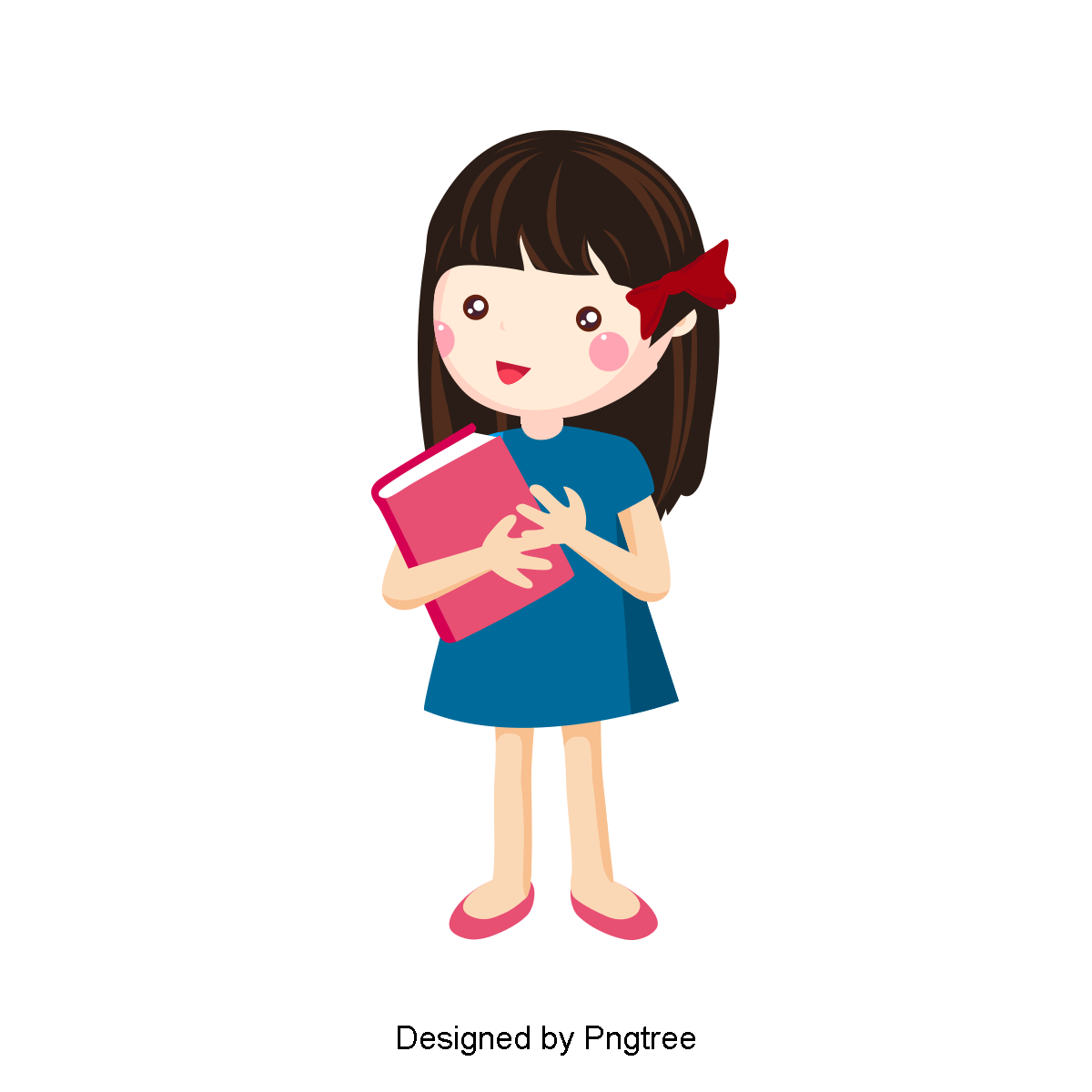 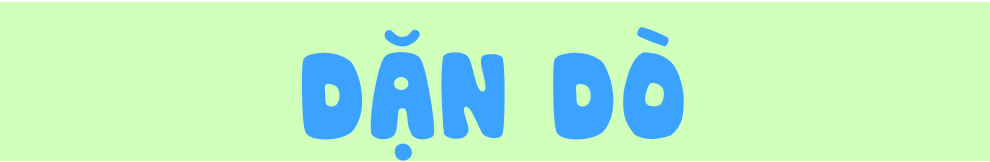 Sử dụng điện cẩn thận
Chuẩn bị trước bài “Lắp mạch điện đơn giản (tiết 2)”